RUPA DASAR 2D
Tujuan

1. Mahasiswa memiliki pengetahuan (knowledge) dan
    pemahaman tentang dasar-dasar perupaan.

2. Mahasiswa memiliki kepekaan (sense) dan 
   kreativitas (creativity) dalam mengolah dan 
   mengeksplorasi unsur dan prinsip perupaan. 

3. Mahasiswa memiliki ketrampilan (skill) melalui alat 
    serta bahan (material) yang digunakannya.
Bobot Pembelajaran
a. Pengetahuan (knowledge)	: 30% 
b. Ketrampilan (skill)		: 50%
c. Sikap (attitude)		: 20%

Penilaian
a. UTS				: 20%
b. UAS				: 30%
c. Tugas				: 50%
Daftar Pustaka
1. Wallschlaeger, Charles & Cynthya Busic-Snyder. 1992; Basic Visual Concepts 
    and Principles, for Artists,Architects, and Designers. Wm.C. Brown Publishers.  
2. Roukes, Nicholas. 1988; Design Synectics, Stimulating Creativity in  Design.
    Davis Publications, Inc.
3. Cheatham, Frank, Jane Hart Cheatham & Sheryl A. Haler. 1983;Design Concepts
    and Applications, Prentice-Hal Inc.
4. Maier, Manfred. 1977; Basic Principles of Design, Van Nostrand Reinhold Company.
5. Hann Michael A. Dr., 1992. The Geometry of Regular Repeating Patterns. 
    University of Leed. England.
6. Jeane Allen. 1990. Designers Guide to Color. Chromde Books San Francisco.
7. Pepin, 1998. Indonesia Ornament Design. Pepin Press.
8. Shigenoby Korbayashi.1991. Color Image Scale. Kodansha Intl.
9. Stevents Petes S. 1980. Hand Book of Regular Patterns, An Introduction to 
    Symetri in Two Dimensions. The MIT Press. Massachusetts.
ALAT dan BAHAN dalam PERKULIAHAN :
Alat dan Bahan yang digunakan dalam perkuliahan:

01. Karton manila putih dengan ukuran 40 x 40 cm 02. Infraboard hitam untuk alas ukuran 45 x45 cm03. Pensil B – 6B04. Pinsil Warna05. Kuas Cat Air (1 paket merk Lyra atau Reeves)06. Pallete dan wadah air07. Cat Poster: Putih, Hitam, Biru, Kuning, dan Merah08. Lap, Tissue09. Cutter, gunting, double tape, lem.
10. Alat2 lain yang mendukung.
Cat Poster
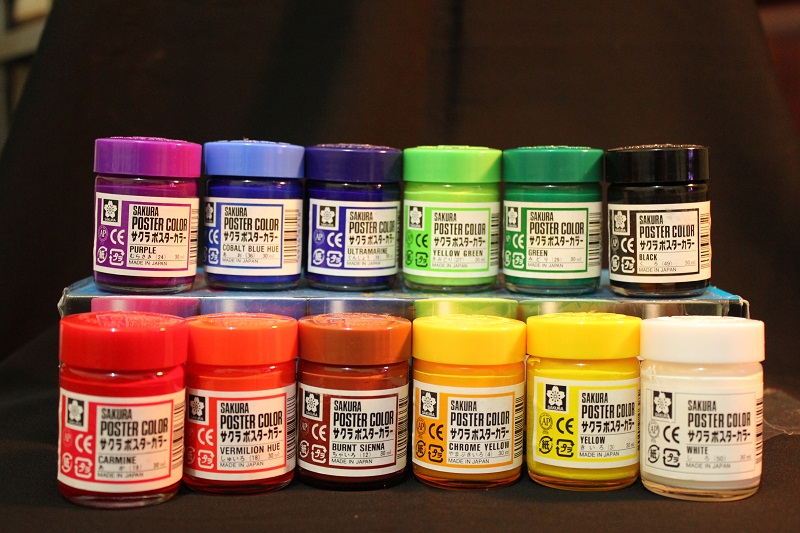 Warna:

1. Carmine Red
2. Cobalt Blue
3. Yellow
4. White
5. Black
Rupa Dasar 2D:
adalah mata kuliah yang berisi mengenai 
dasar pengungkapan visual yang bersifat 2D maupun 
3D. Tata cara pengungkapan dilakukan melalui proses
penerapan unsur maupun prinsip perupaan yang 
meliputi: titik, garis, bentuk, tekstur, warna, irama, 
kontras, aksen dan lain sebagainya dengan 
menekankan pada aspek kreativitas dan ketrampilan.
UNSUR RUPA dalam 
SENI, DESAIN & ARSITEKTUR:

1. TITIK
2. GARIS
3. BIDANG/BENTUK
4. WARNA
5. TEKSTUR
PRINSIP SENI, DESAIN & ARSITEKTUR:

- Komposisi (composition)
- Kesatuan (unity)
- Proporsi (proportion)
- Keseimbangan (balance)
- Irama (rhythm)
- Tekanan (emphasis/accent)
- Kontras (contrast))
- Keserasian/keselarasan (harmony)
- Ruang (space)
- Arah, Overlap, dan lain-lain
TITIK
Titik tidak memiliki panjang dan lebar, mengambil 
daerah atau ruang ; merupakan pangkal dan 
ujung sepotong garis, dan merupakan 
perpotongan atau pertemuan antara dua garis. 

Persepsi kita terhadap titik sangat relatif, karena 
dipengaruhi oleh bidang atau frame yang 
melingkupinya. (perhatikan kedua gambar berikut ini)
Titik sebagai Tanda (mewakili unsur), manakala sesuatu 
selain titik, muncul atau dimunculkan sangat kecil maka 
sesuatu tersebut seringkali direpresentasikan oleh titik.
Titik sebagai Garis Ilusi, 
titik yang dimunculkan 
secara berulang (beraturan/ 
tak beraturan) dapat 
memunculkan kesan suatu 
garis.
Titik sebagai Volume (Isi), titik yang disusun dengan 
membedakan besaran dan jaraknya dapat 
memunculkan kesan isi atau volume.
Titik sebagai Ruang, 
titik dapat pula dijadikan/dimanfaatkan sebagai 
pembentuk ruang.
Titik sebagai Bidang/Bentuk, titik dapat pula 
dijadikan/dimanfaatkan sebagai pembentuk 
bidang/bentuk.
Titik sebagai Gerak, titik dapat pula 
dimanfaatkan untuk memunculkan kesan 
gerak.
Titik sebagai Nada dan Tekstur, titik dapat 
puladimanfaatkan sebagai nada  juga kesan 
suatu permukaan (tekstur).
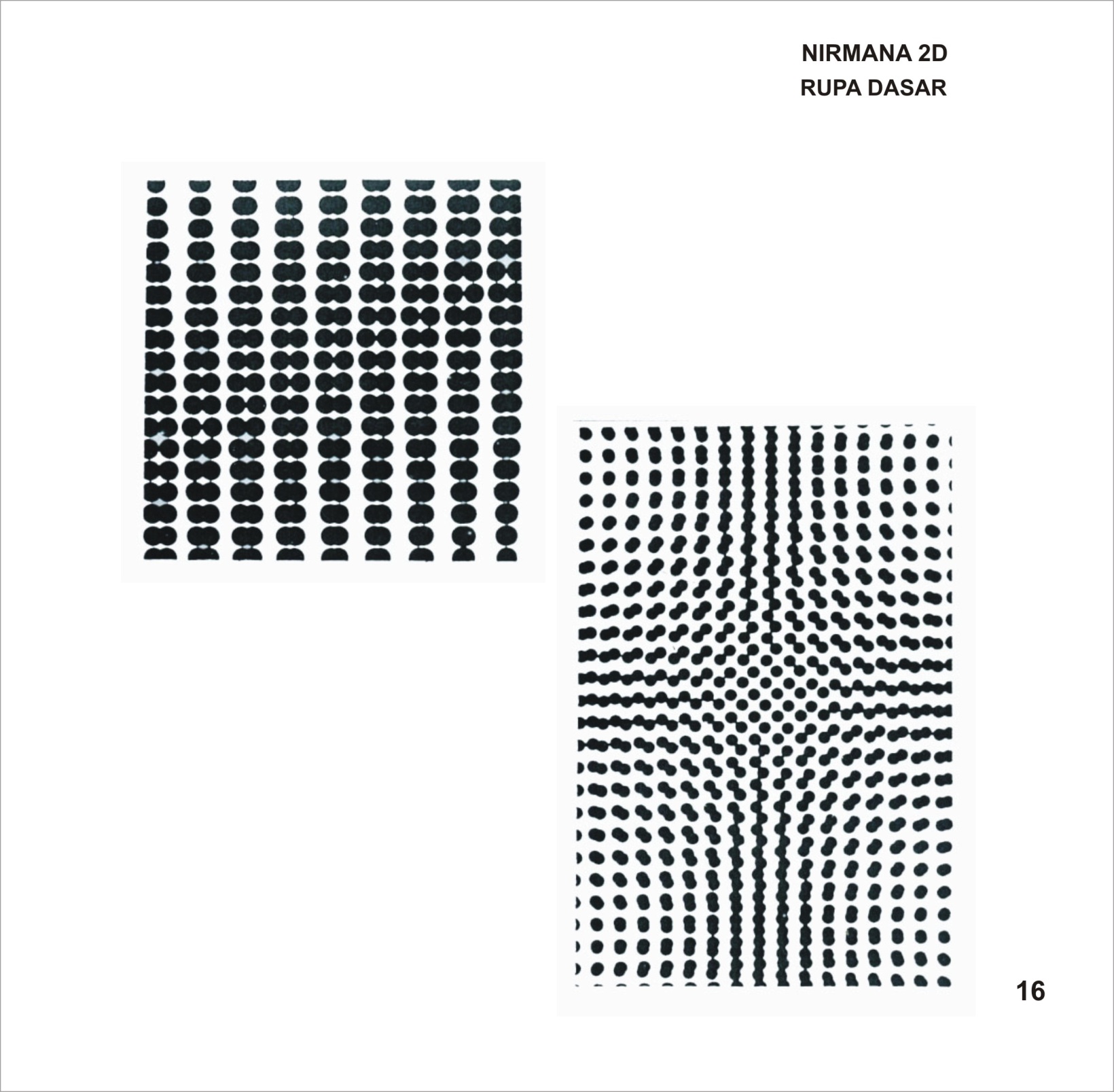 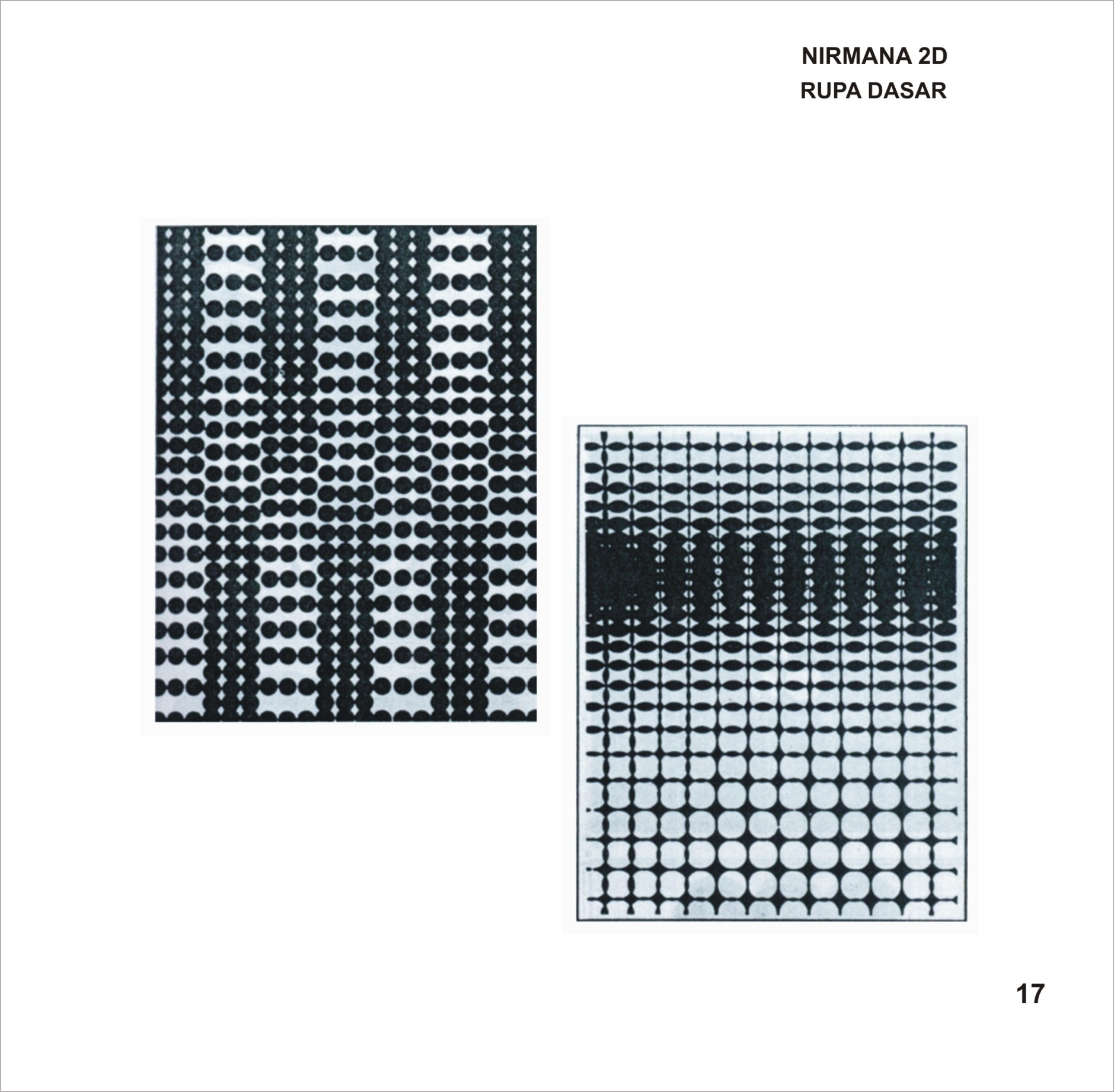 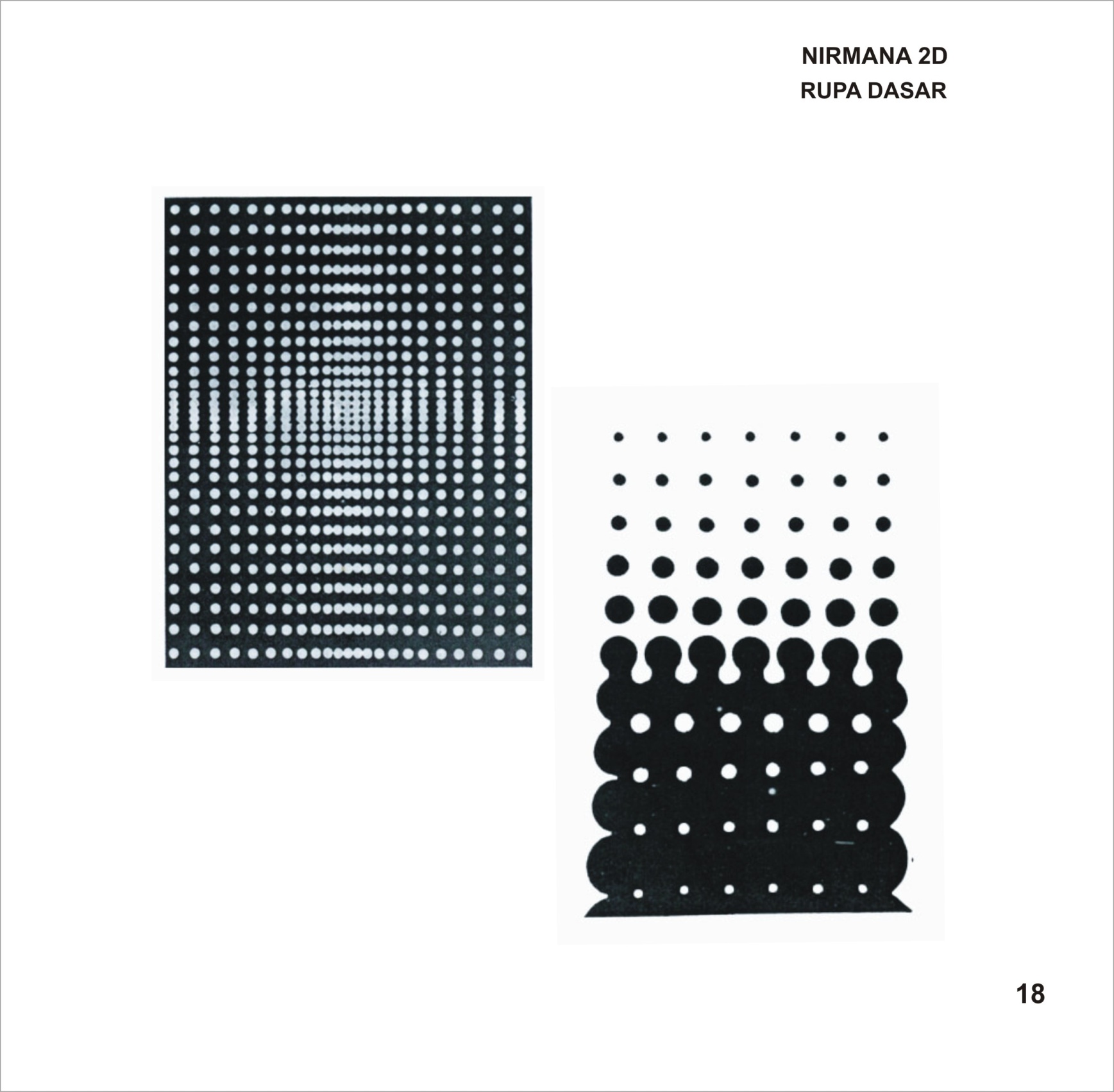 GARIS
Garis mempunyai panjang tanpa lebar, mempunyai 
kedudukan dan arah; kedua ujungnya berupa titik.
Garis merupakan sisi sebuah bidang/bentuk. 

Dalam gambar ini ada berapa garis yang anda lihat ?
Macam/Jenis Garis:

a. Garis Nyata
b. Garis Ilusi

Garis digunakan untuk mewujudkan bidang atau bentuk, 
dan struktur. Bahkan garis dapat memberikan arti, 
simbol dan ekspresi.
Garis dan Arah
Garis dapat memunculkan kesan gerak dan interpretasi 
statis dan dinamis.
Macam/Jenis Garis:

a. Garis Nyata
b. Garis Ilusi

Garis digunakan untuk mewujudkan bidang atau bentuk, 
dan struktur. Bahkan garis dapat memberikan arti, 
simbol dan ekspresi.
Garis menggambarkan bidang/bentuk
Garis dapat menggambarkan contur bidang/bentuk 2D 
maupun 3D.
Garis menciptakan gambar
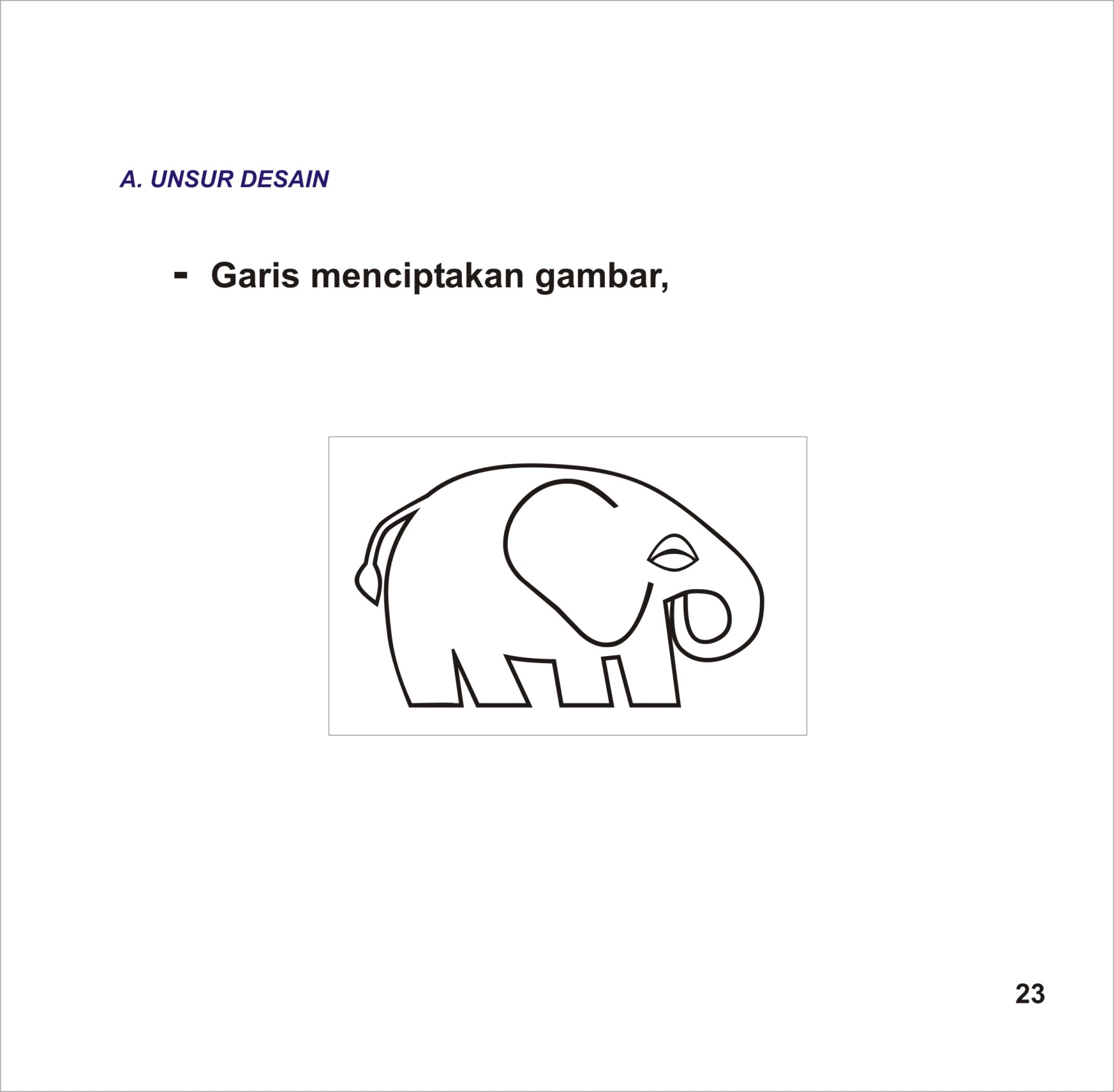 Garis sebagai notasi (bentuk/gambar/catatan) suatu 
sistem
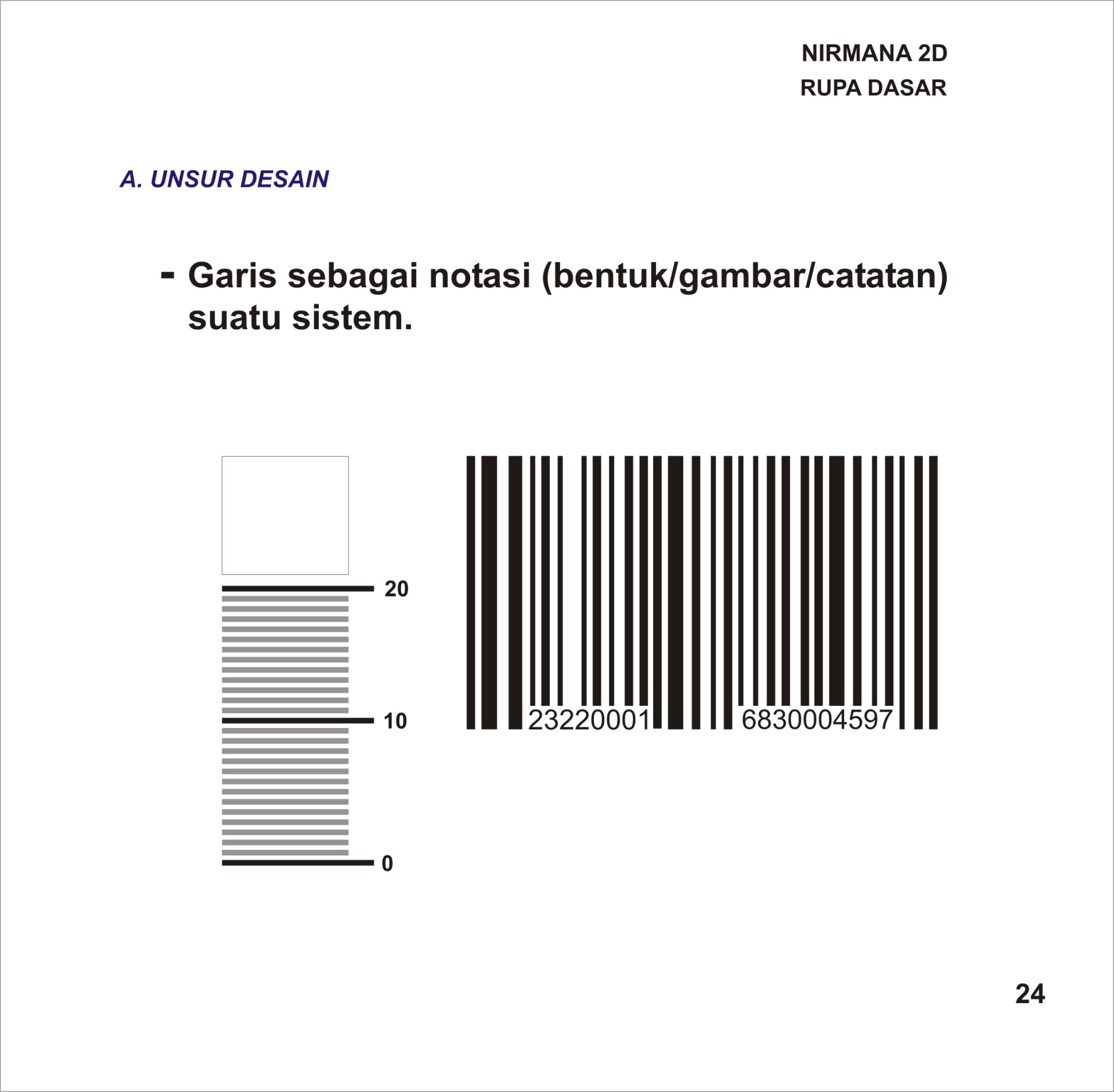 Garis sebagai pembentuk tulisan dan tipografi 
(huruf)
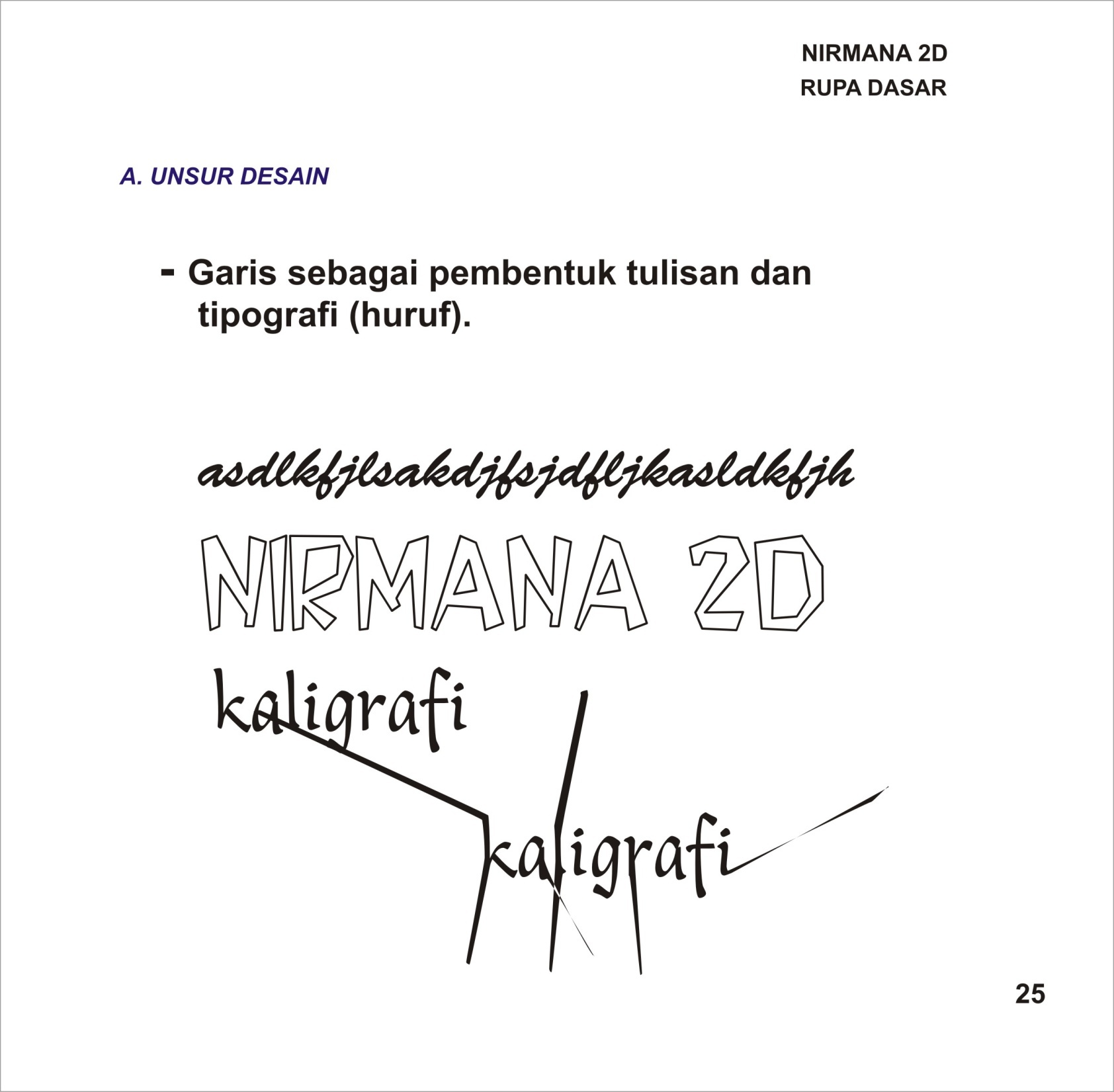 Garis memunculkan ekspresi
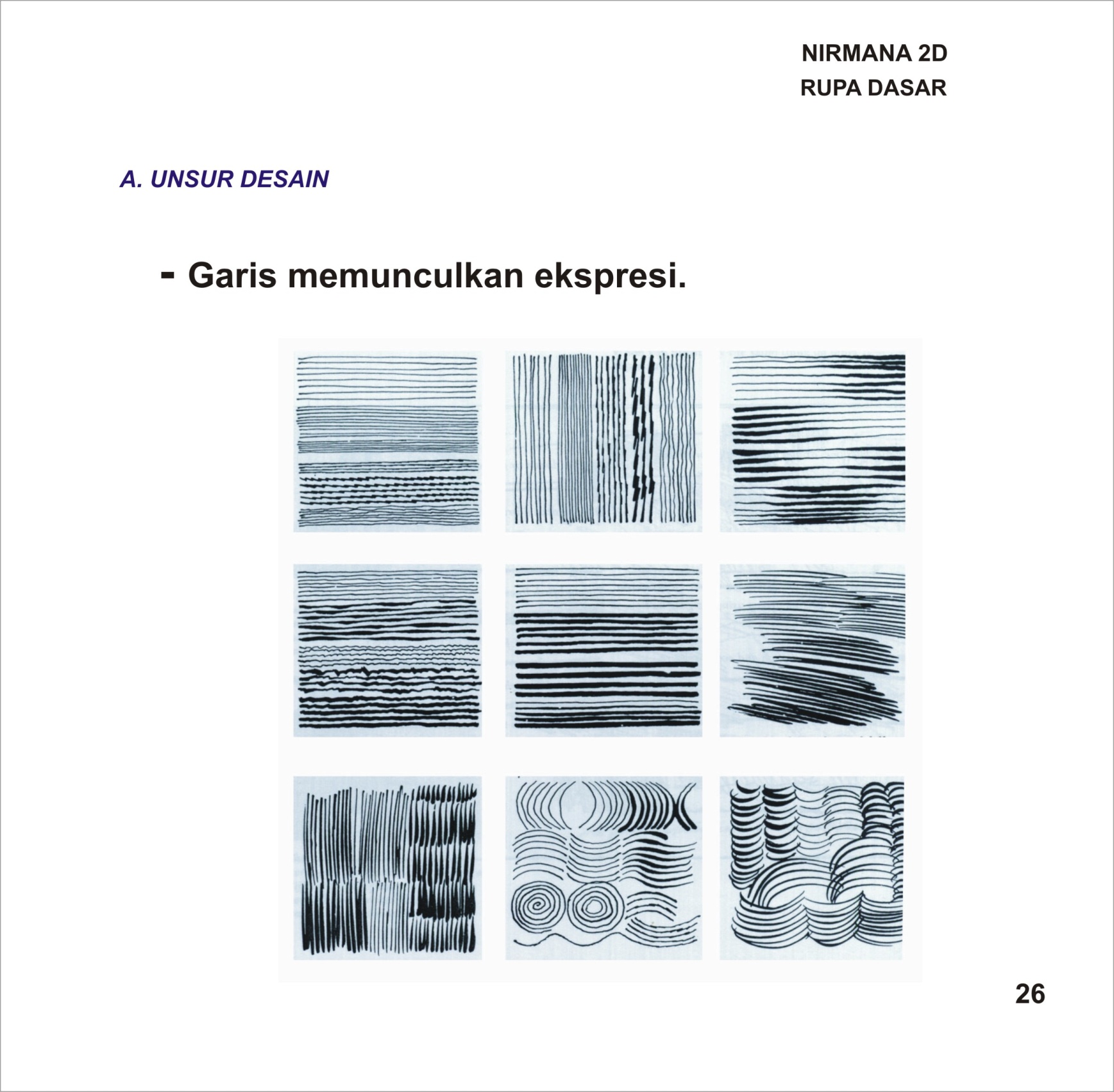 Garis menghasilkan kedalaman ilusif dan gerak
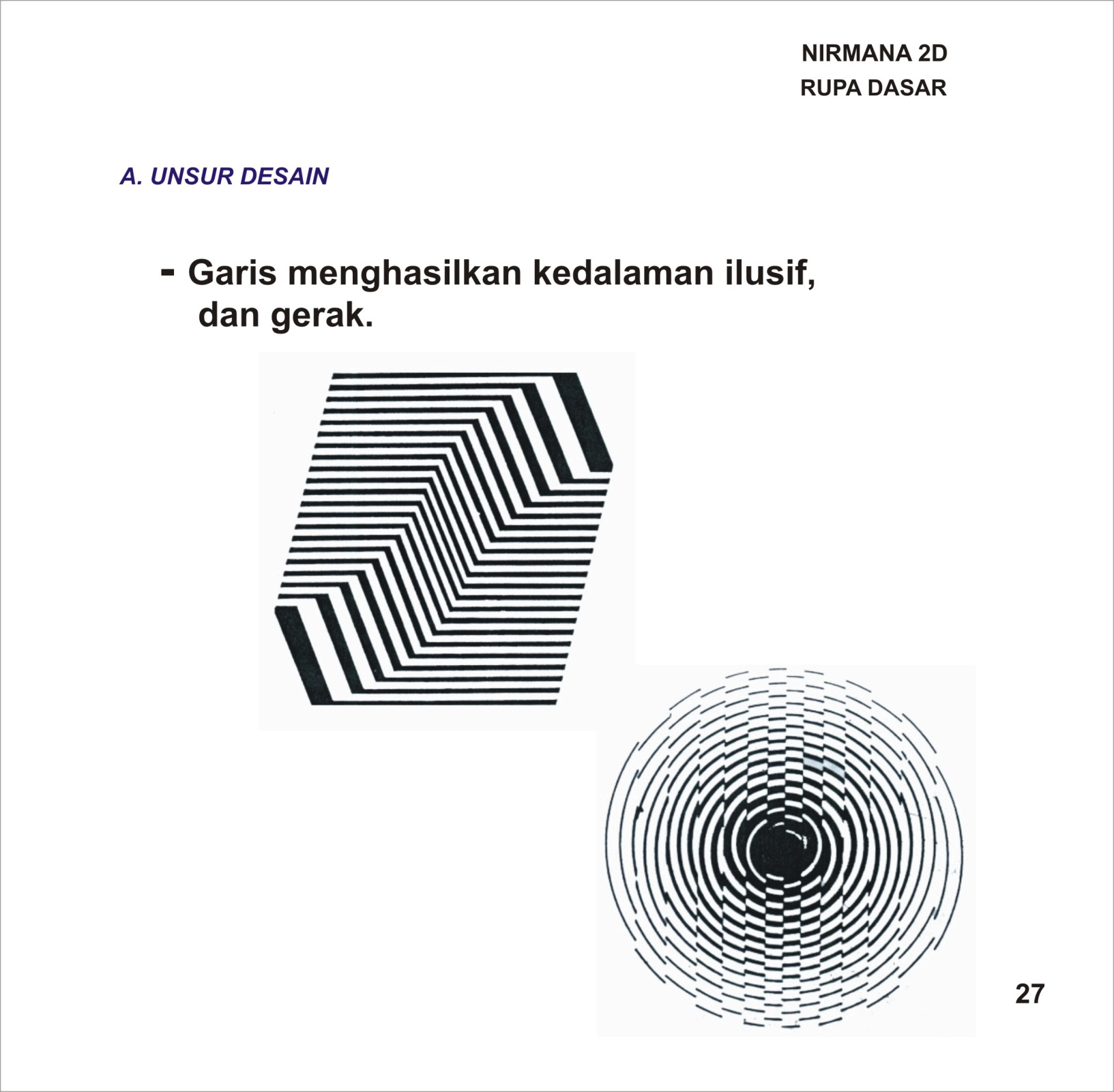 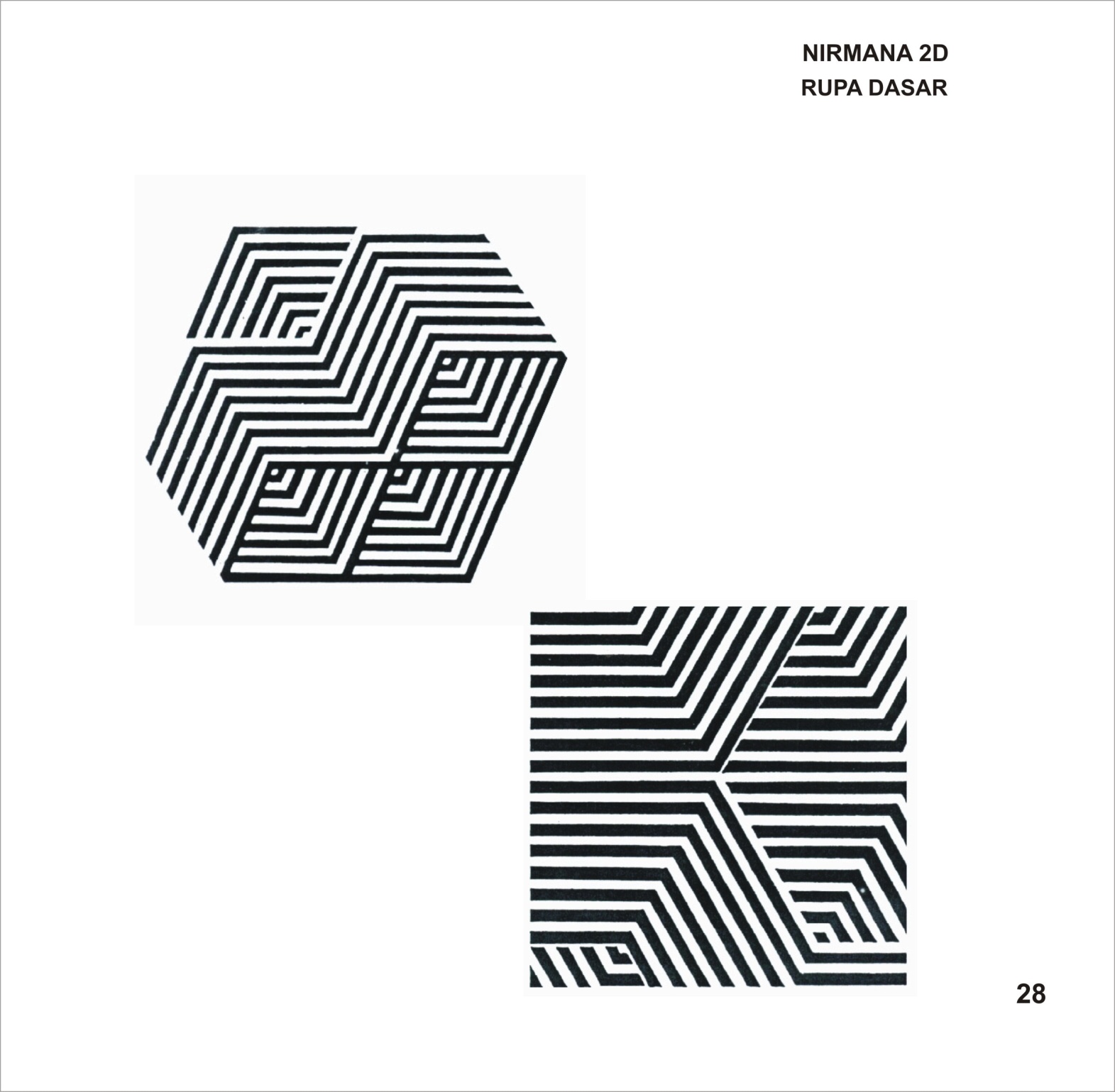 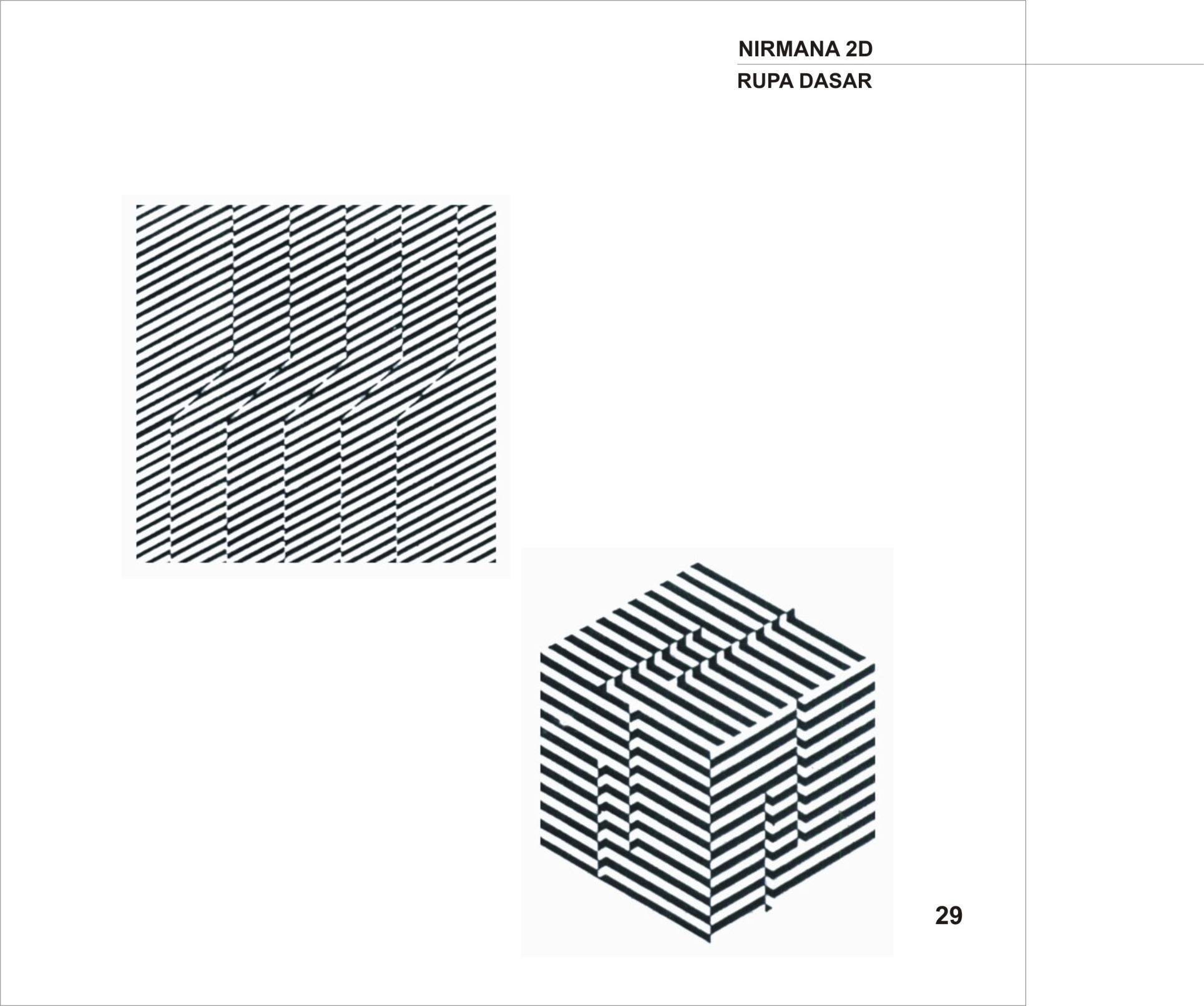 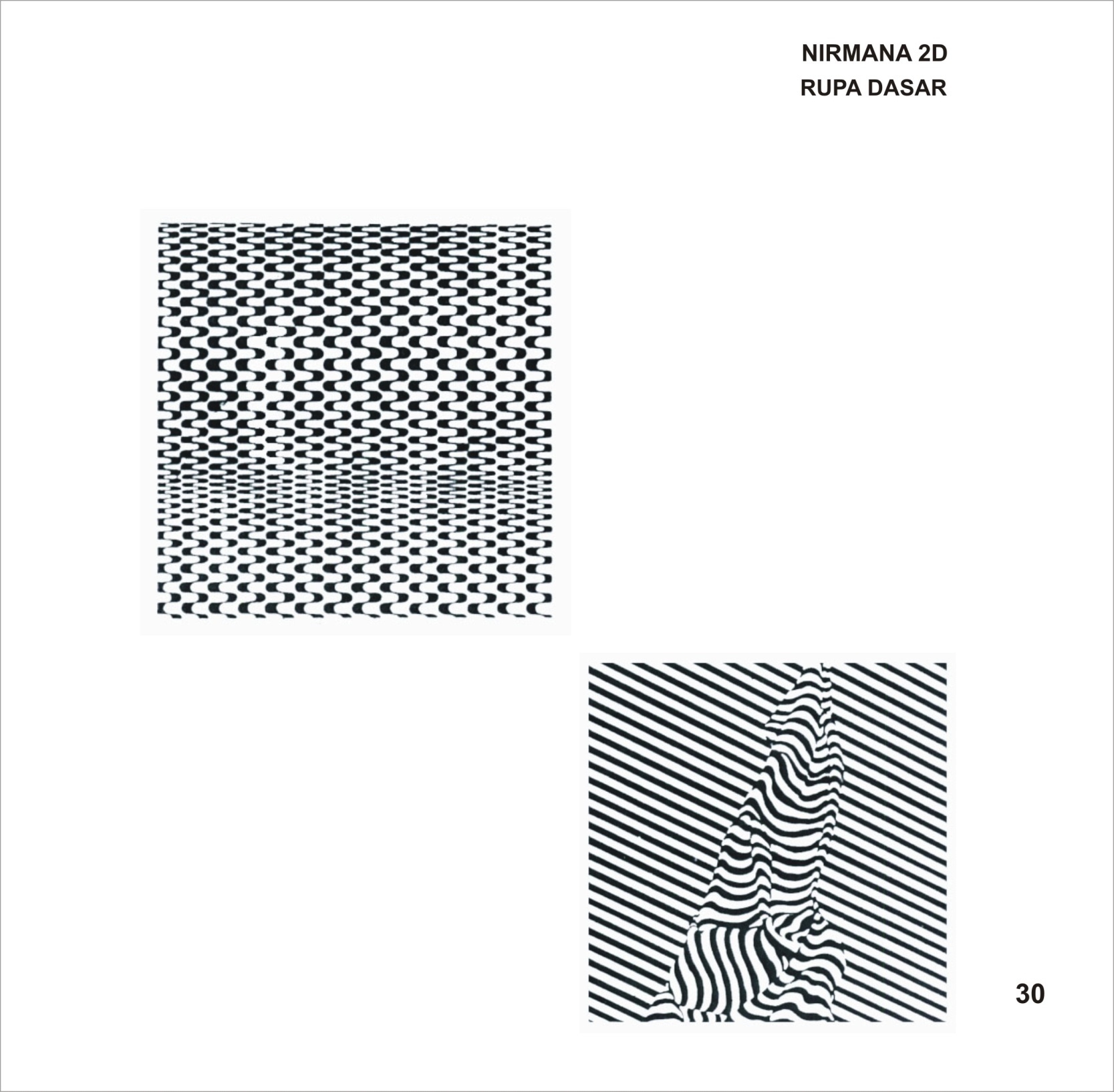 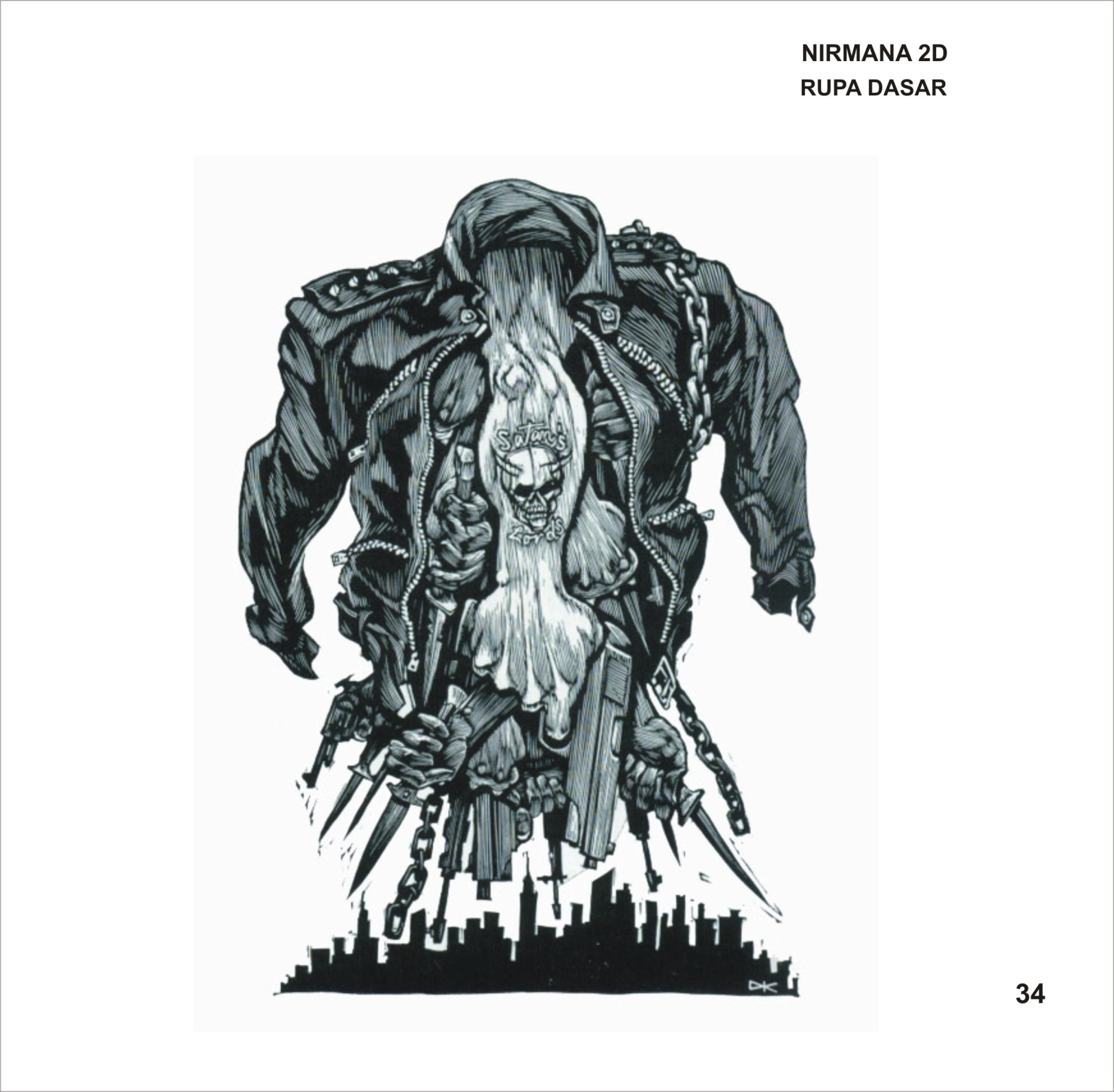 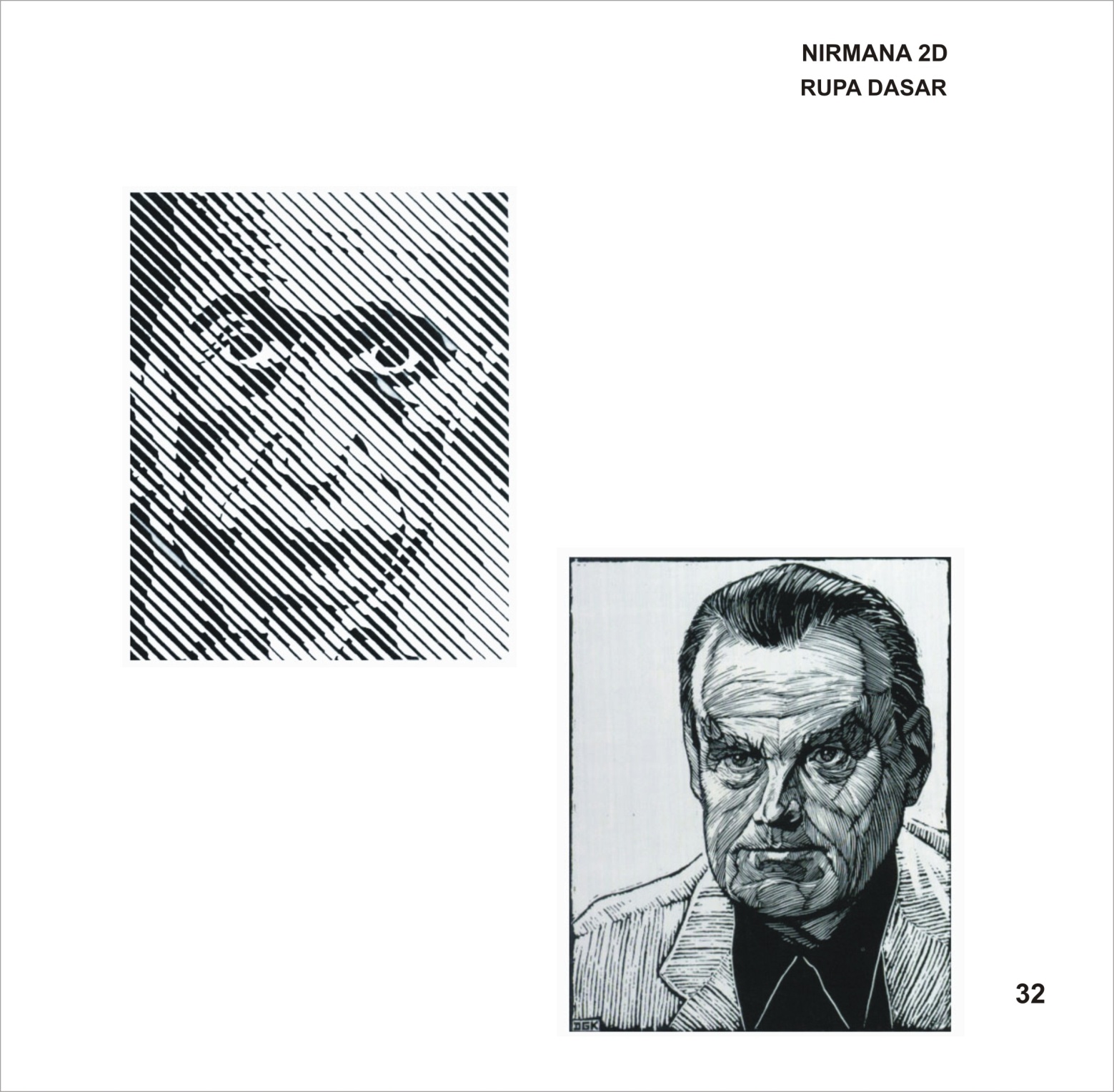 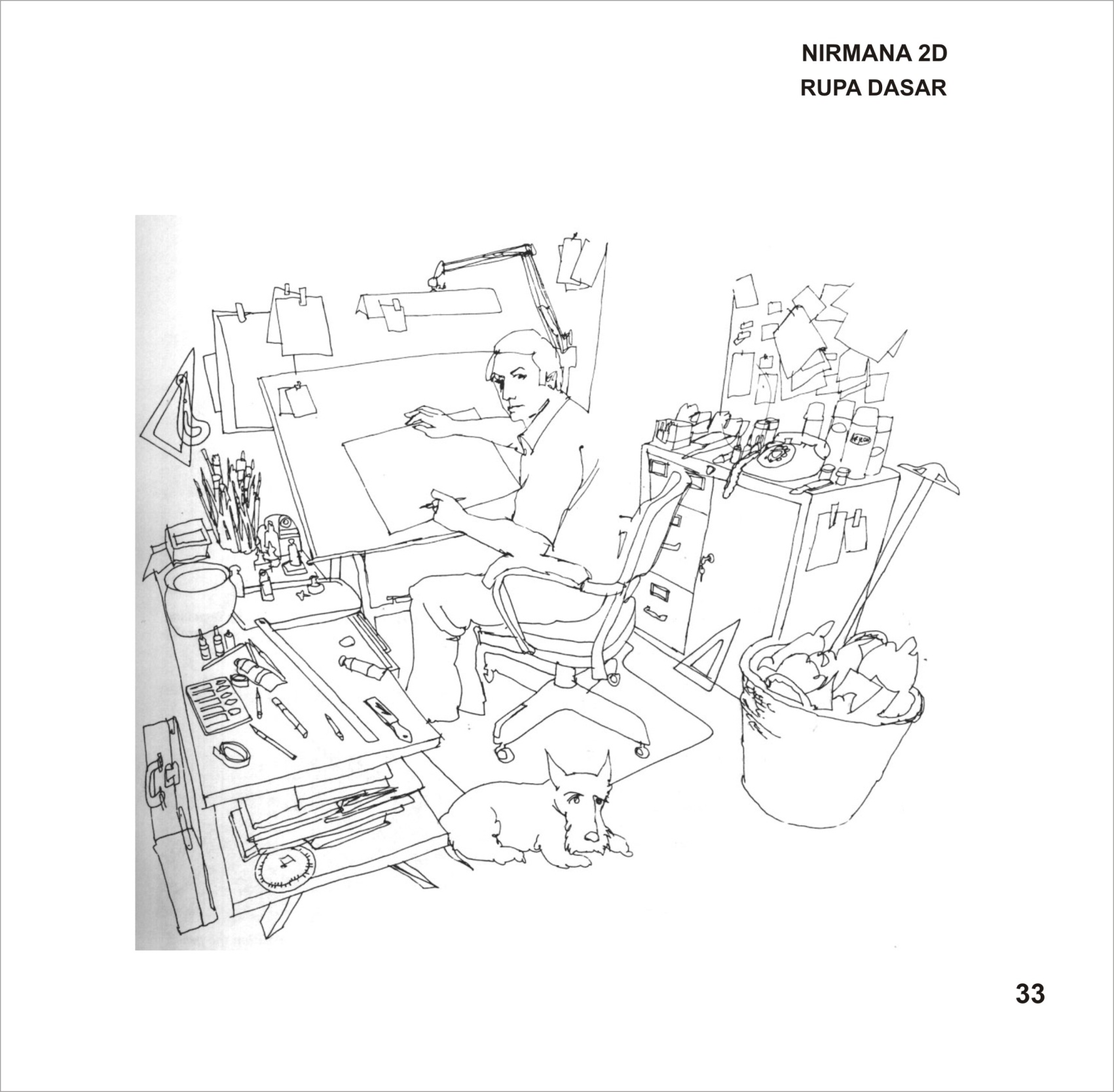 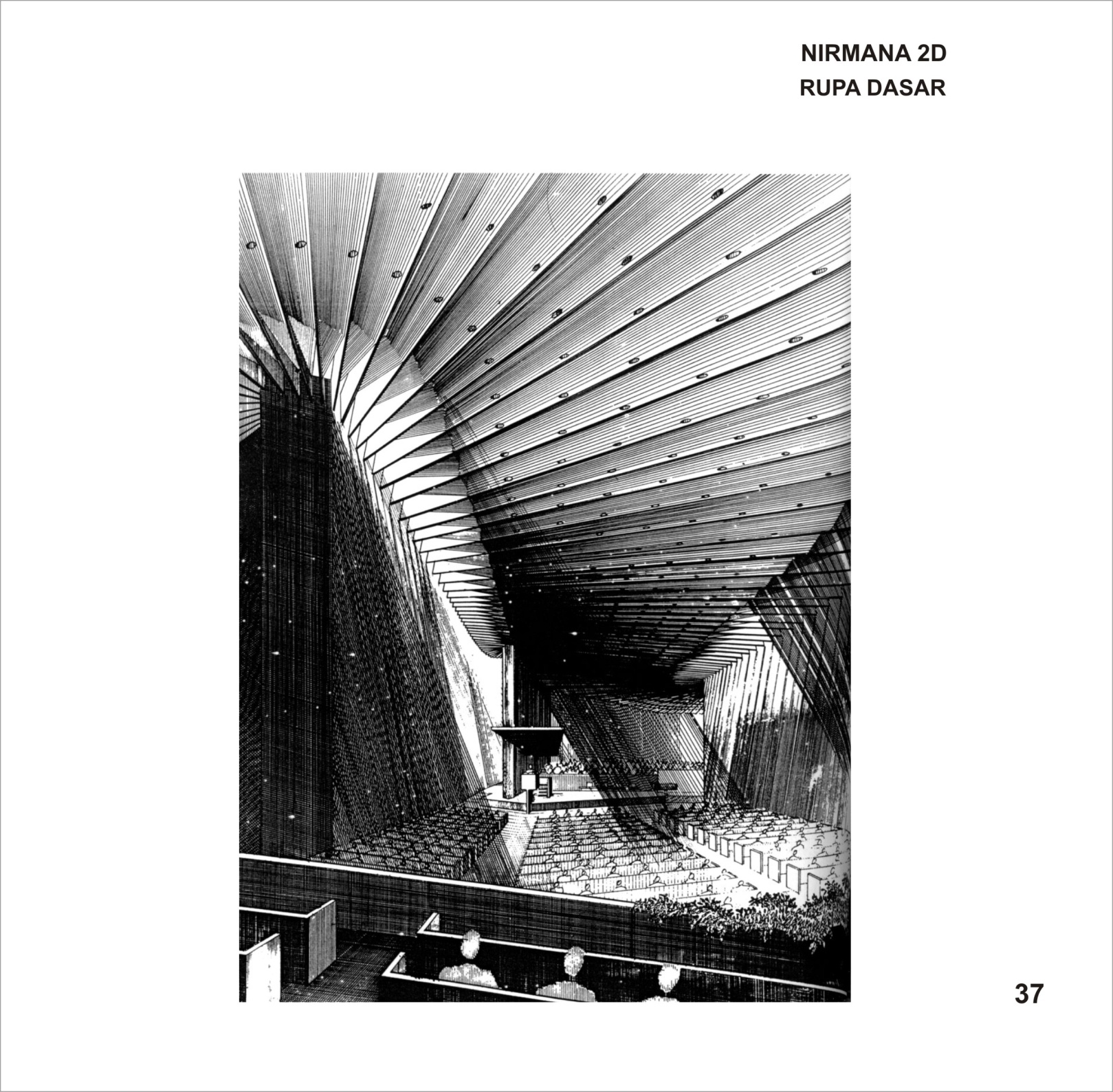 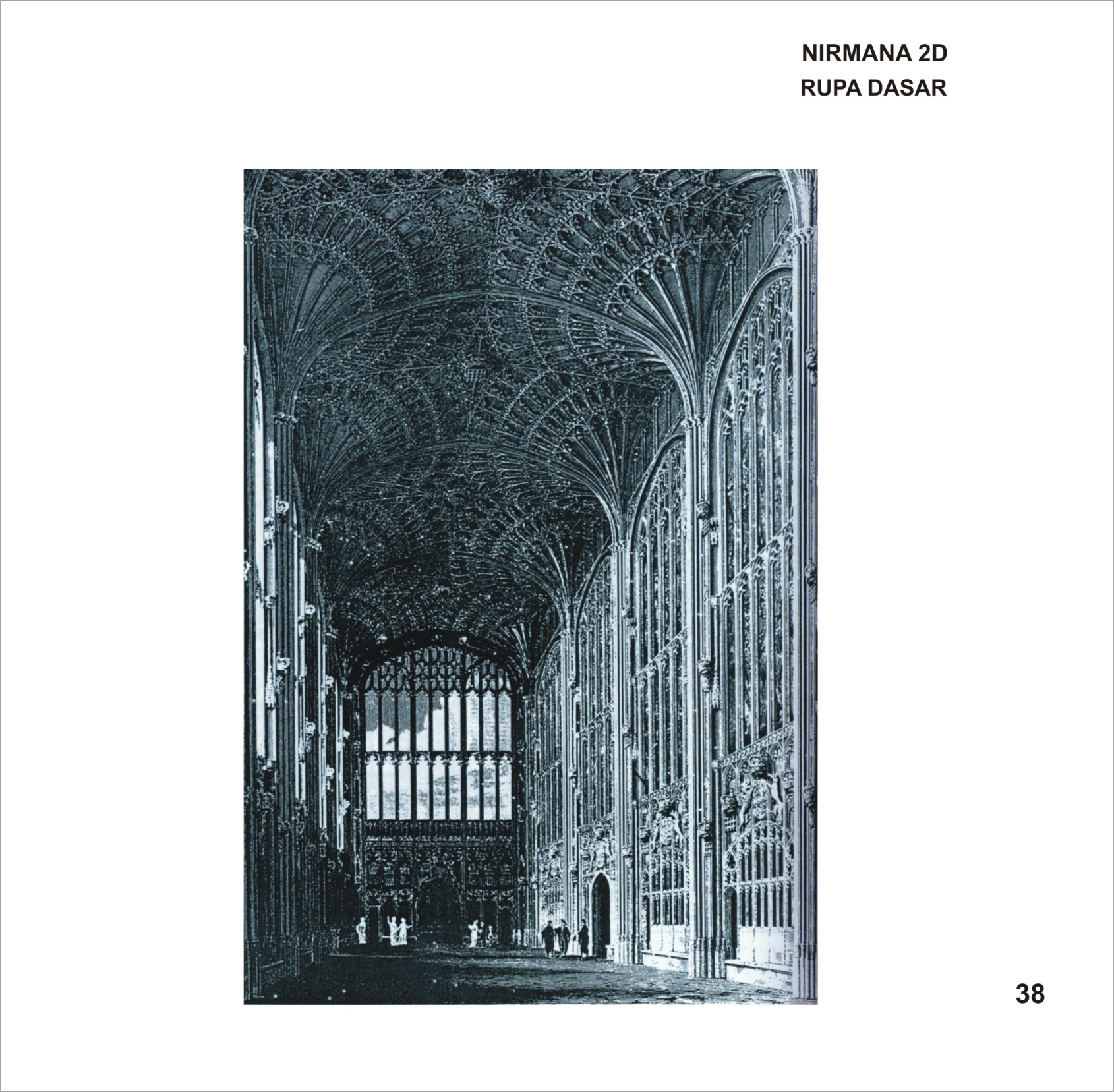 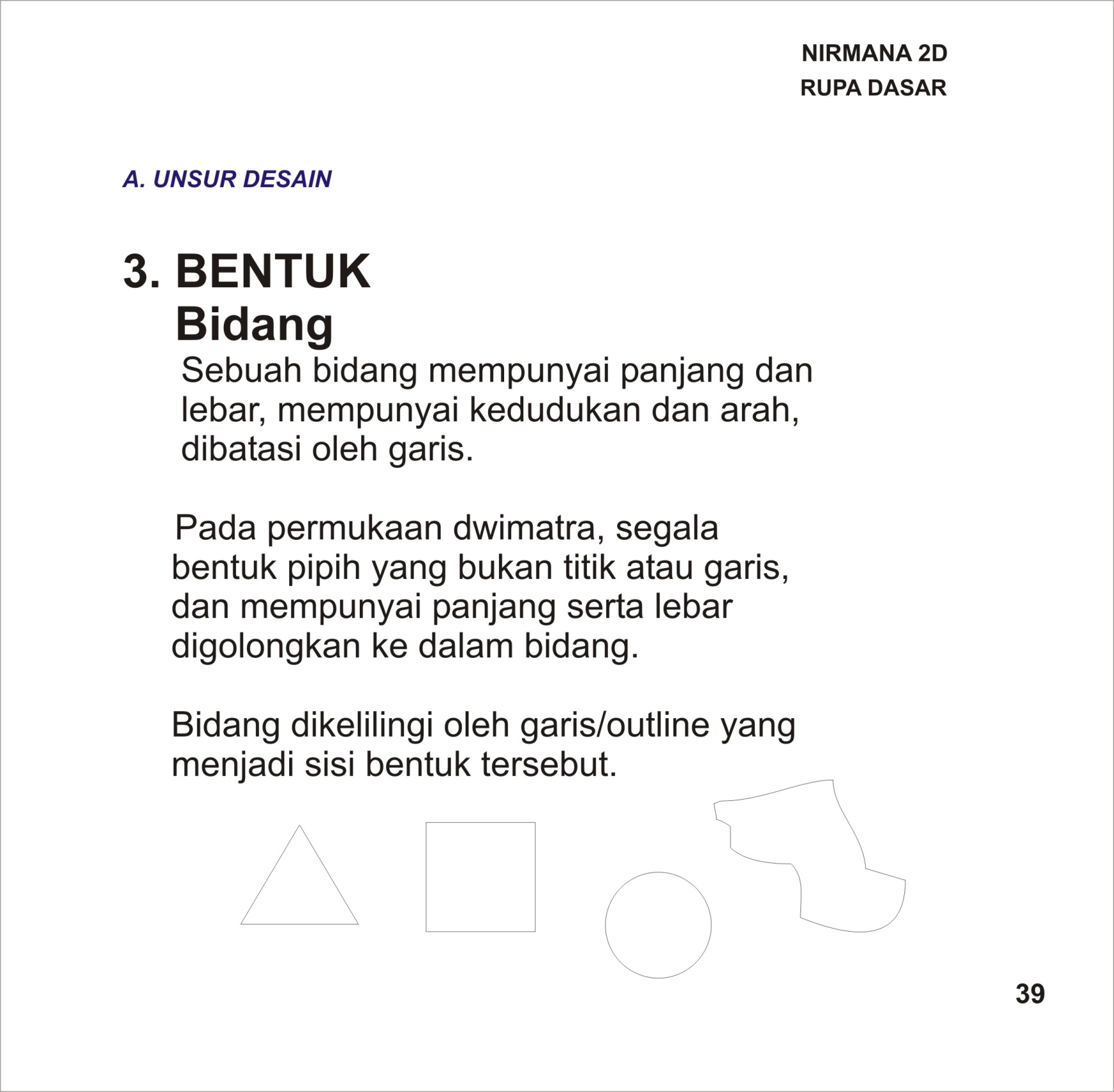 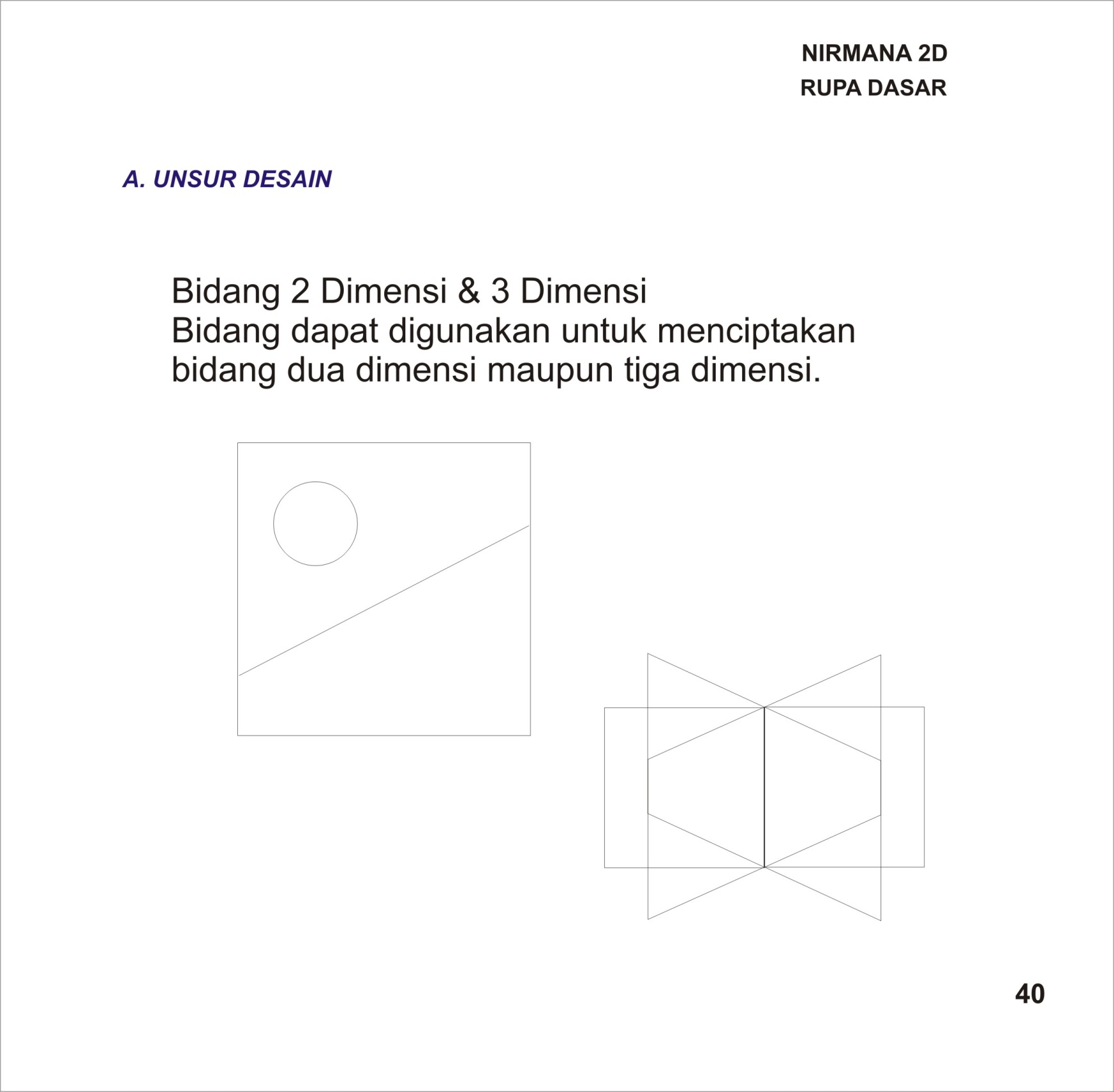 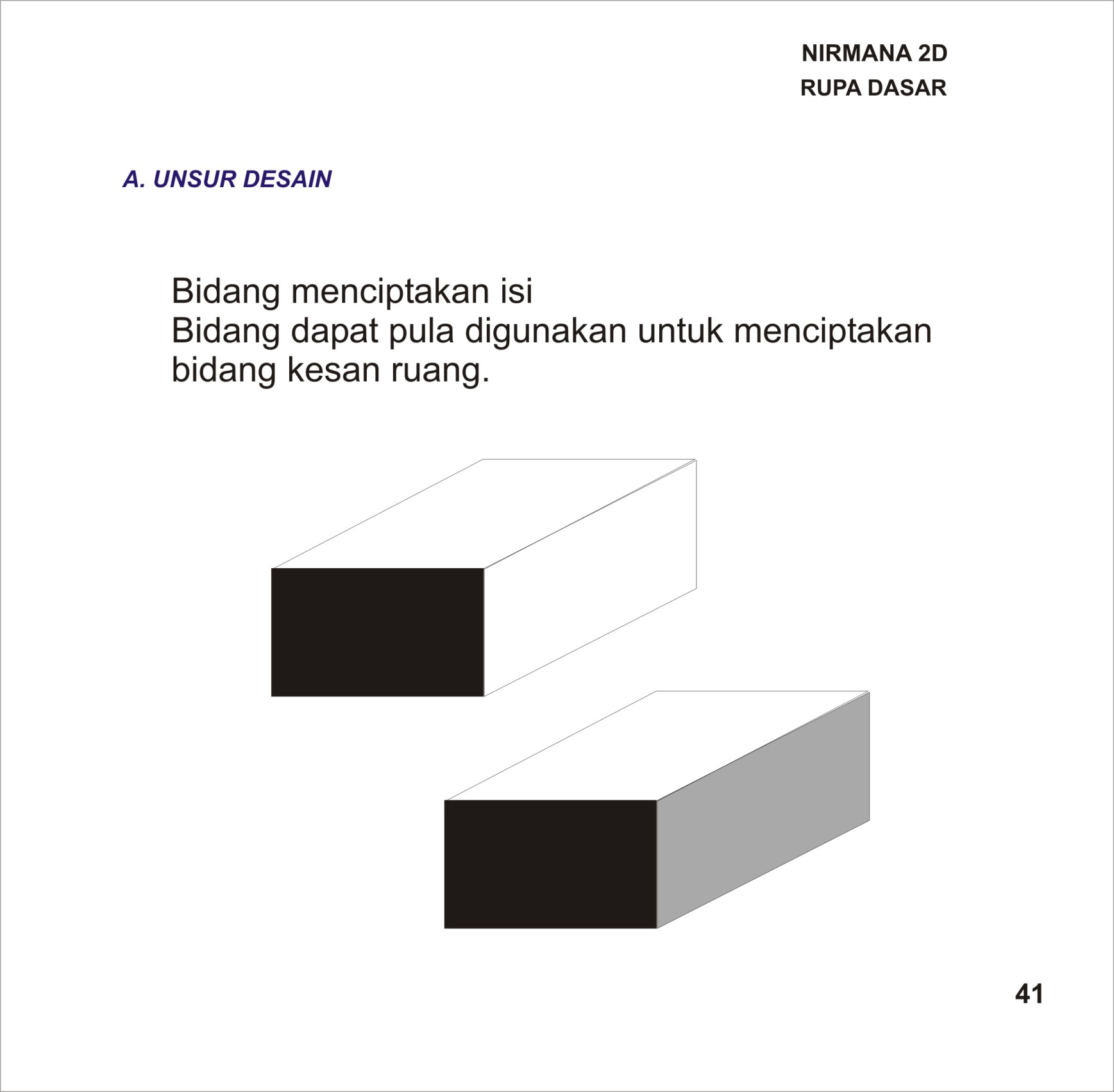 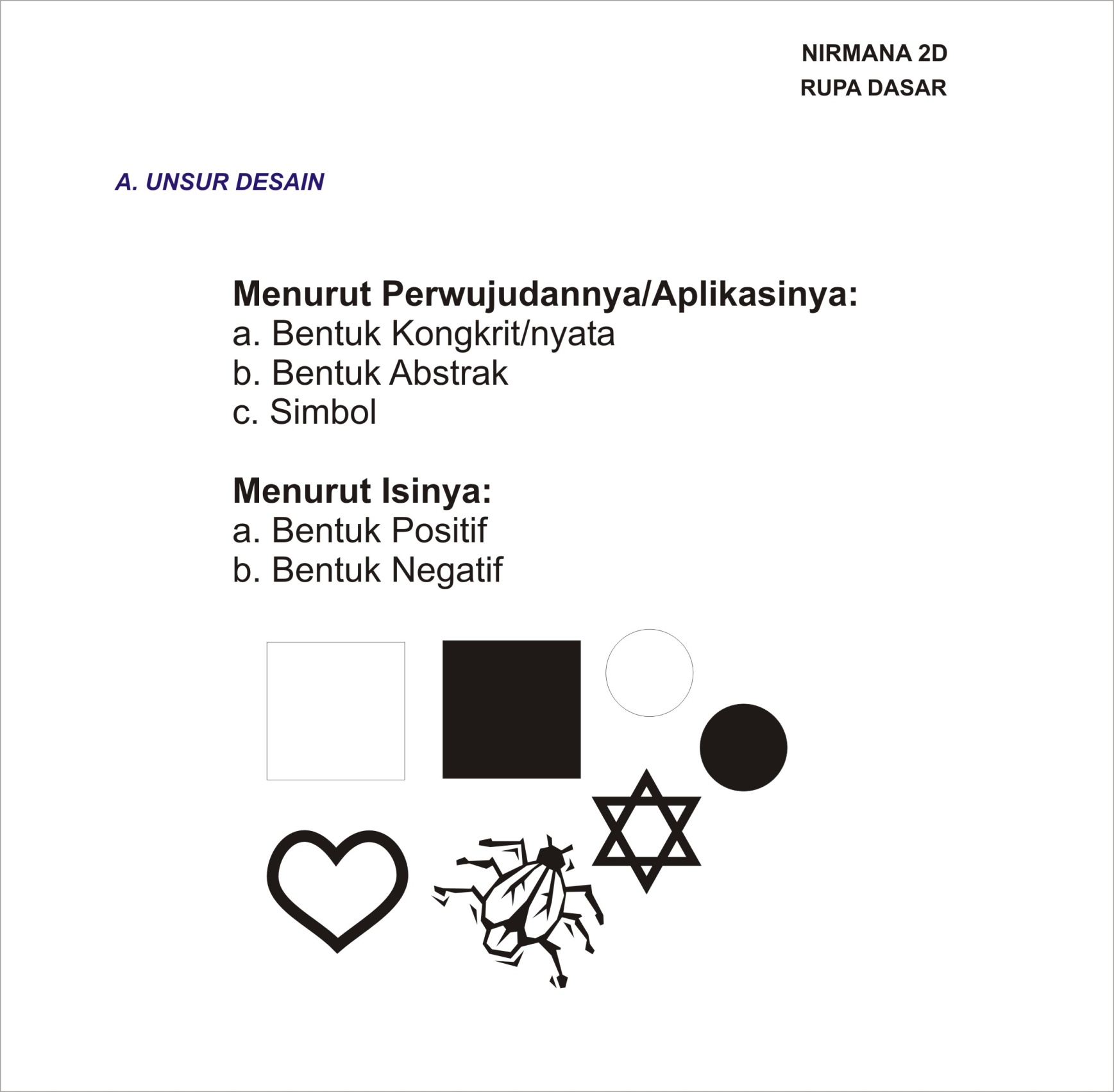 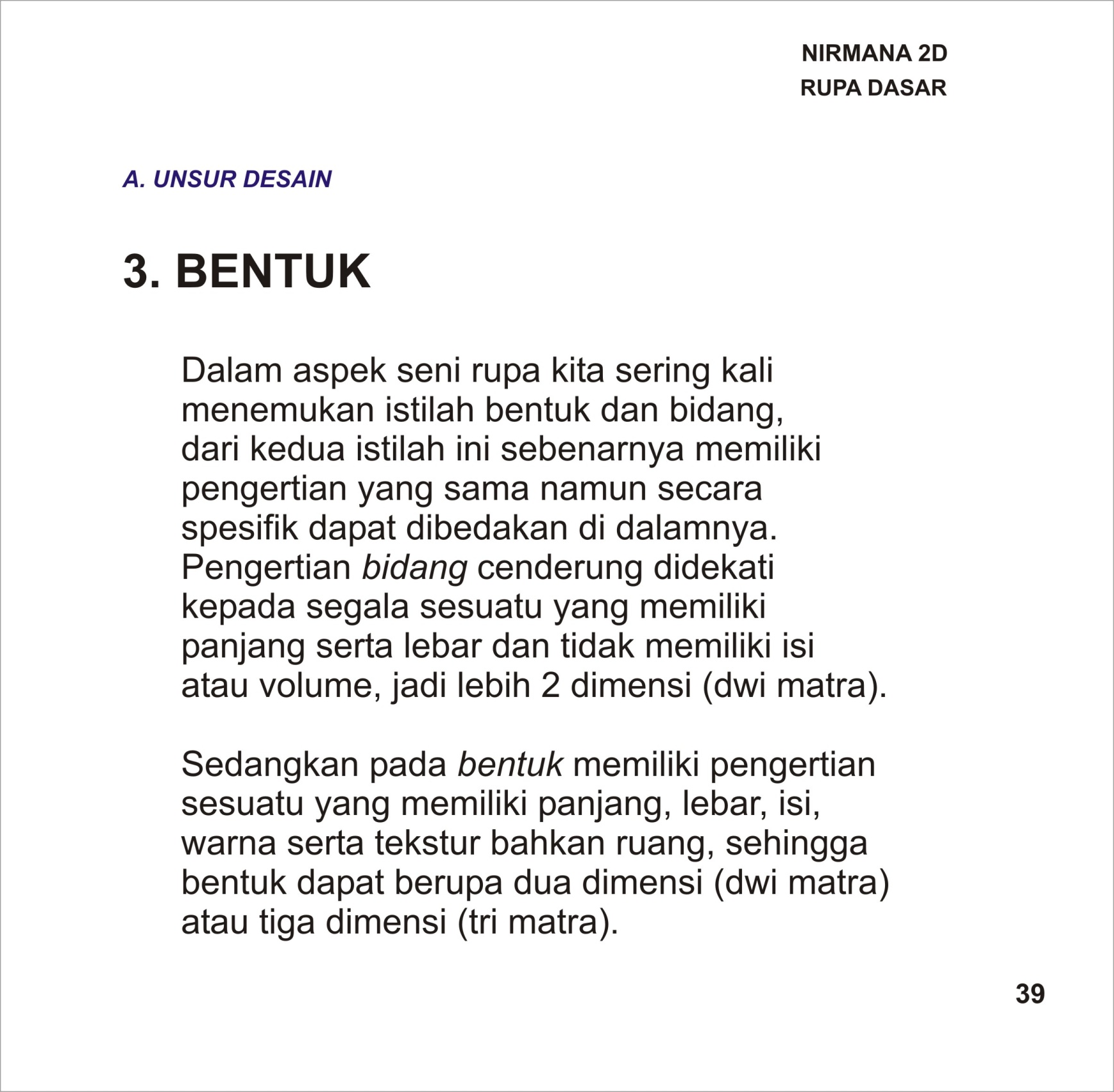 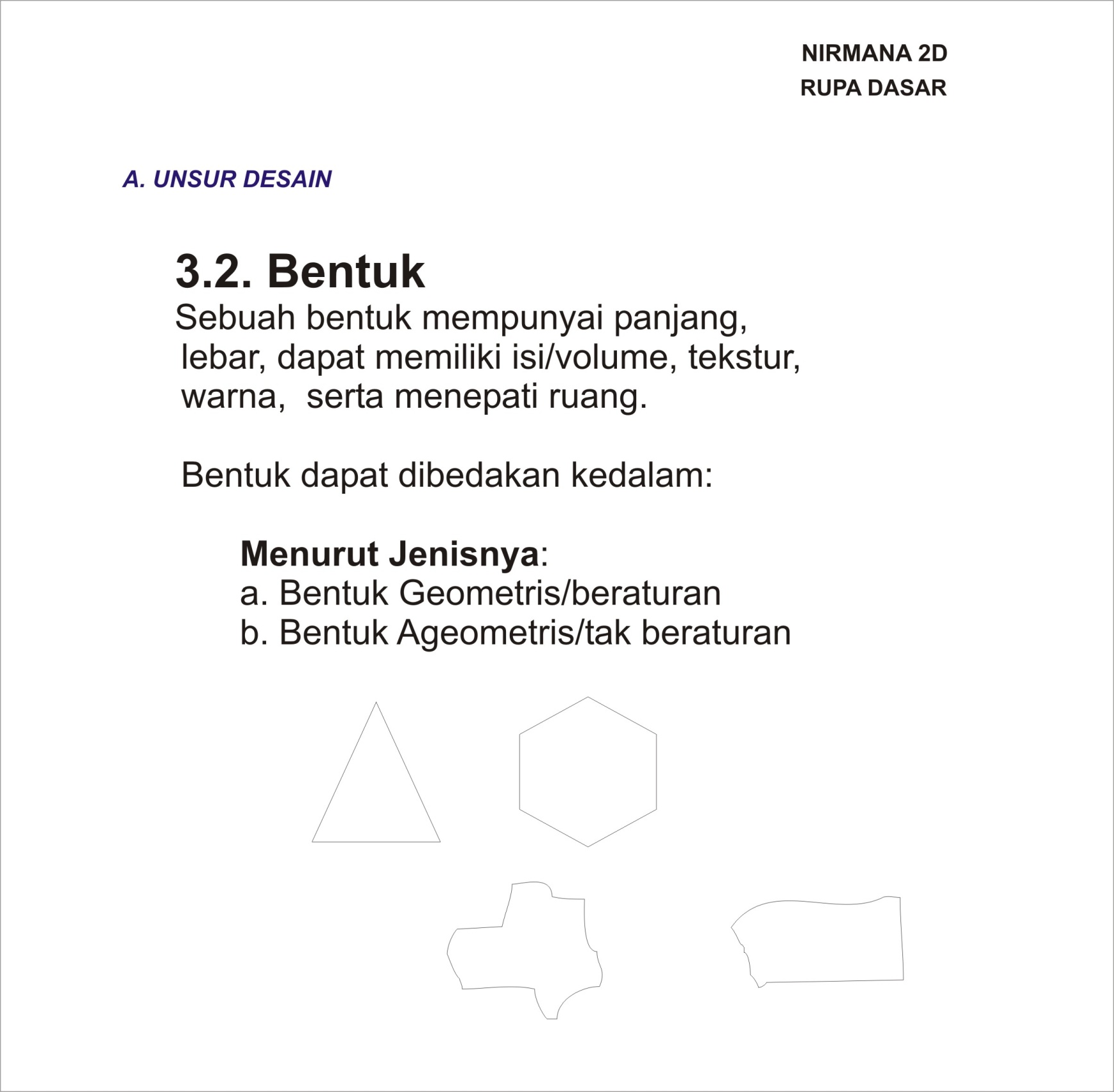 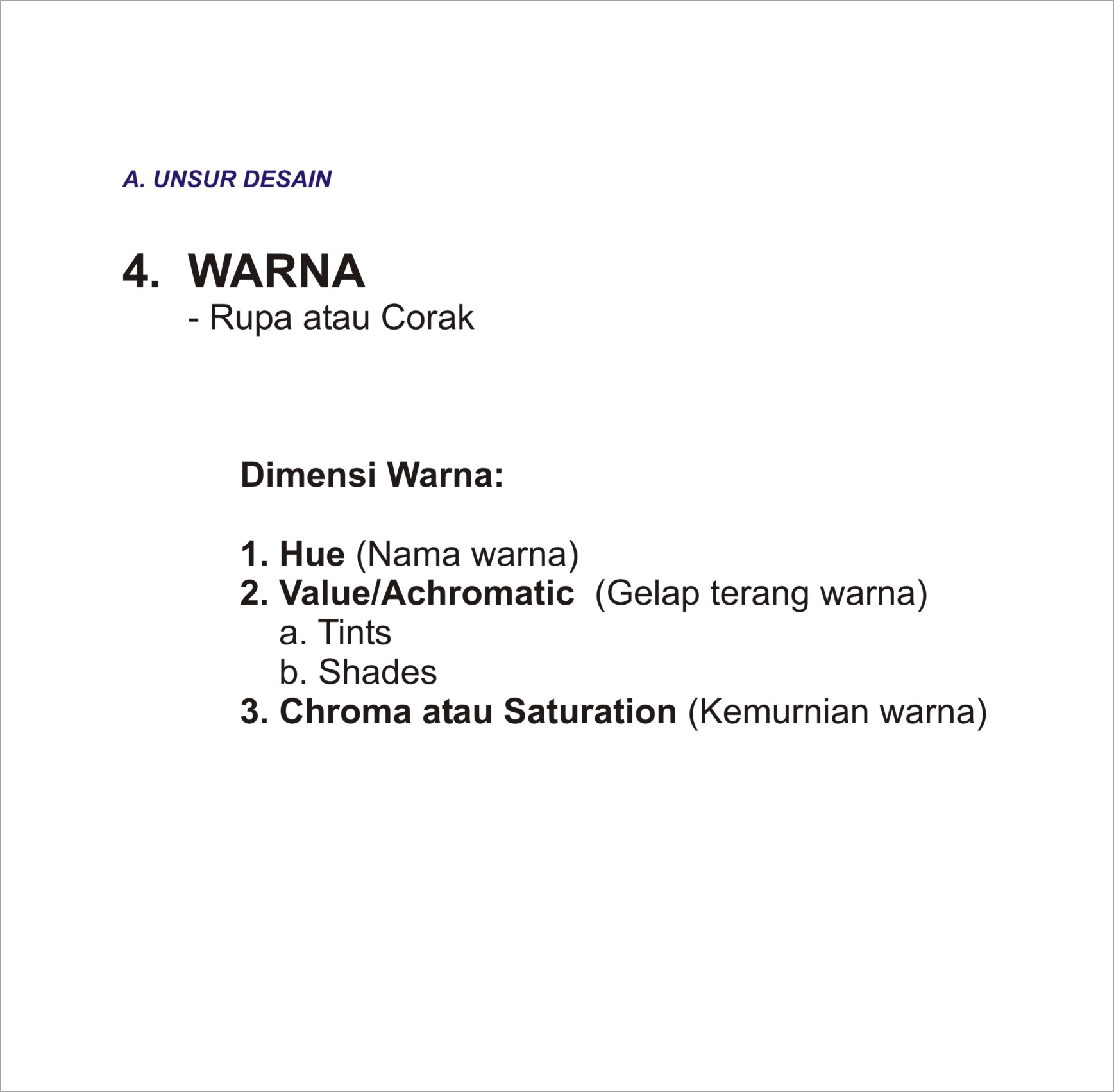 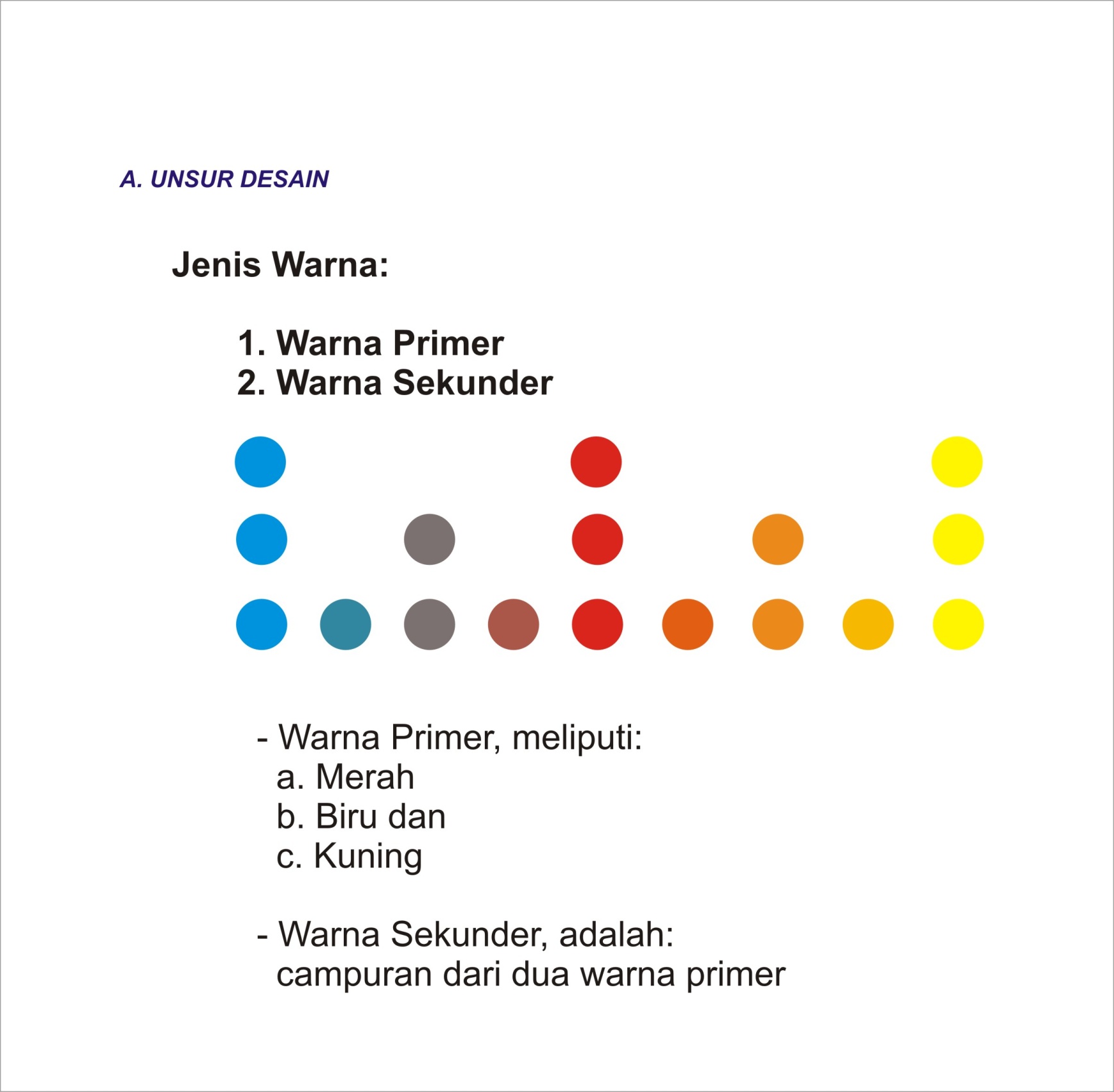 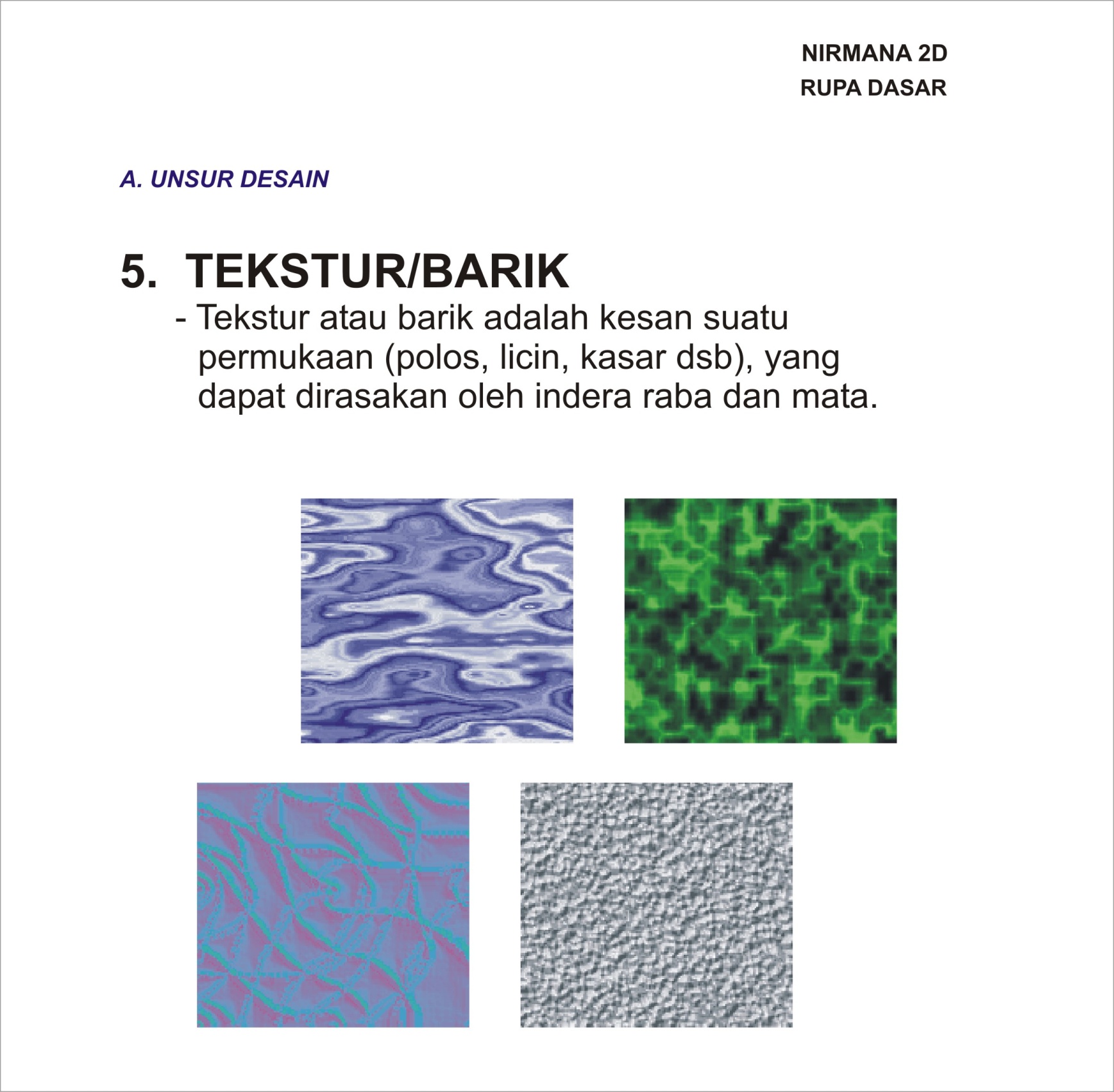 PROJECT II
Di buku sketsa A3
	anda diminta membuat GRADASI dan KOMPOSISI warna hitam ke putih memakai pensil.
1. ARSIR
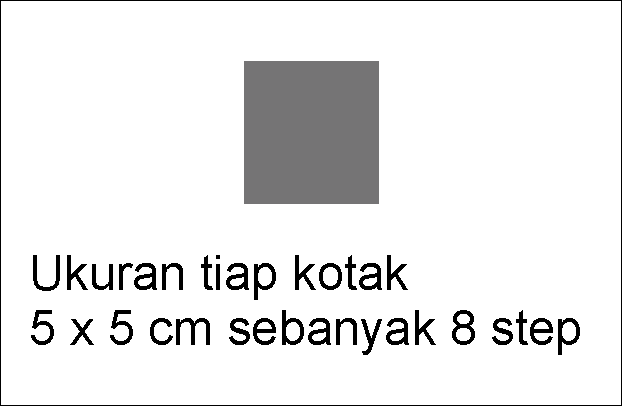 8 step
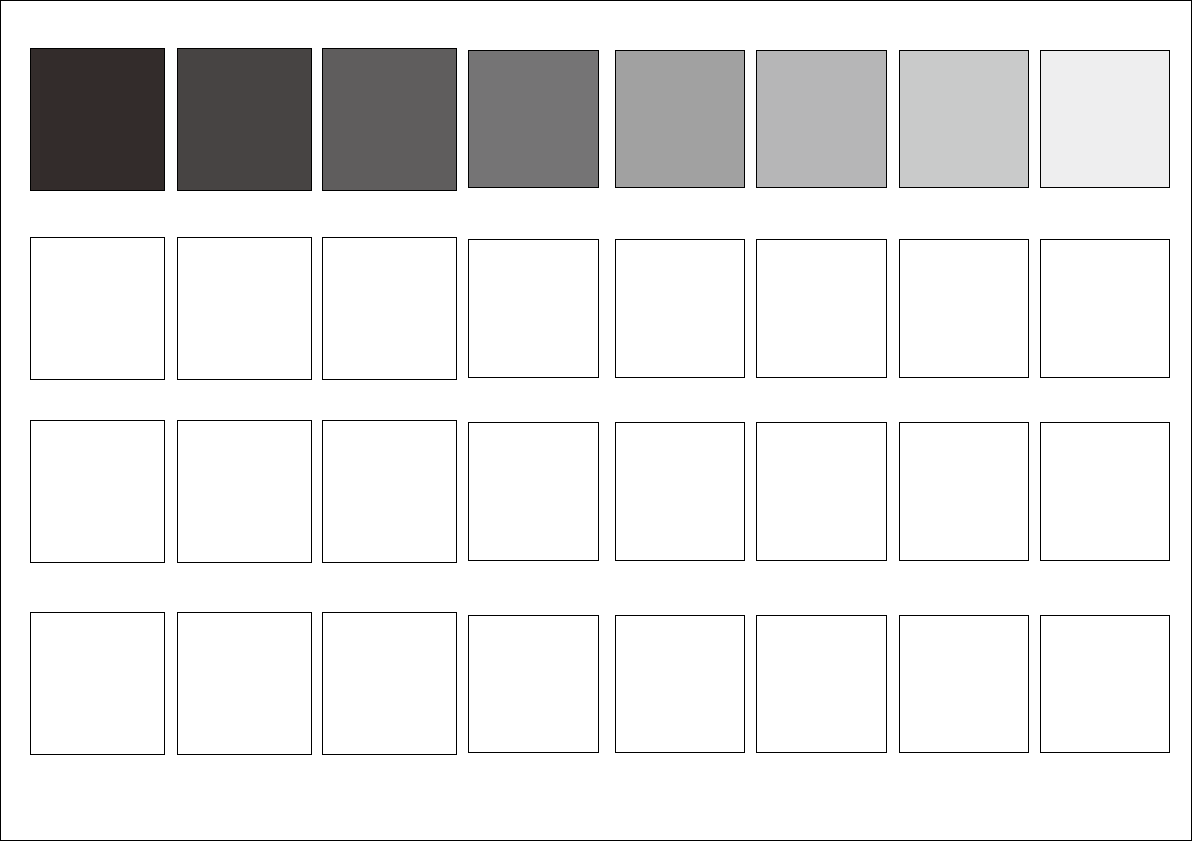 4 kali diulang
2. GARIS
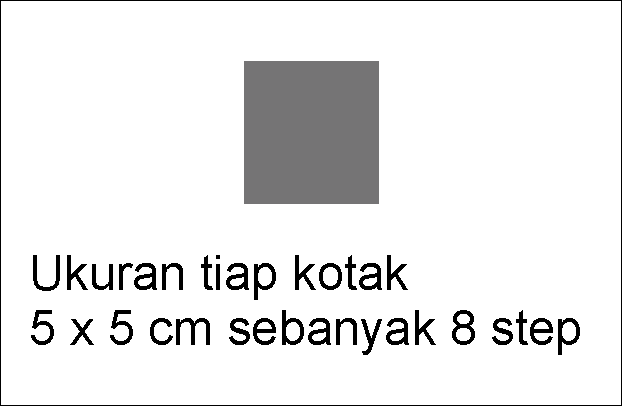 8 kali
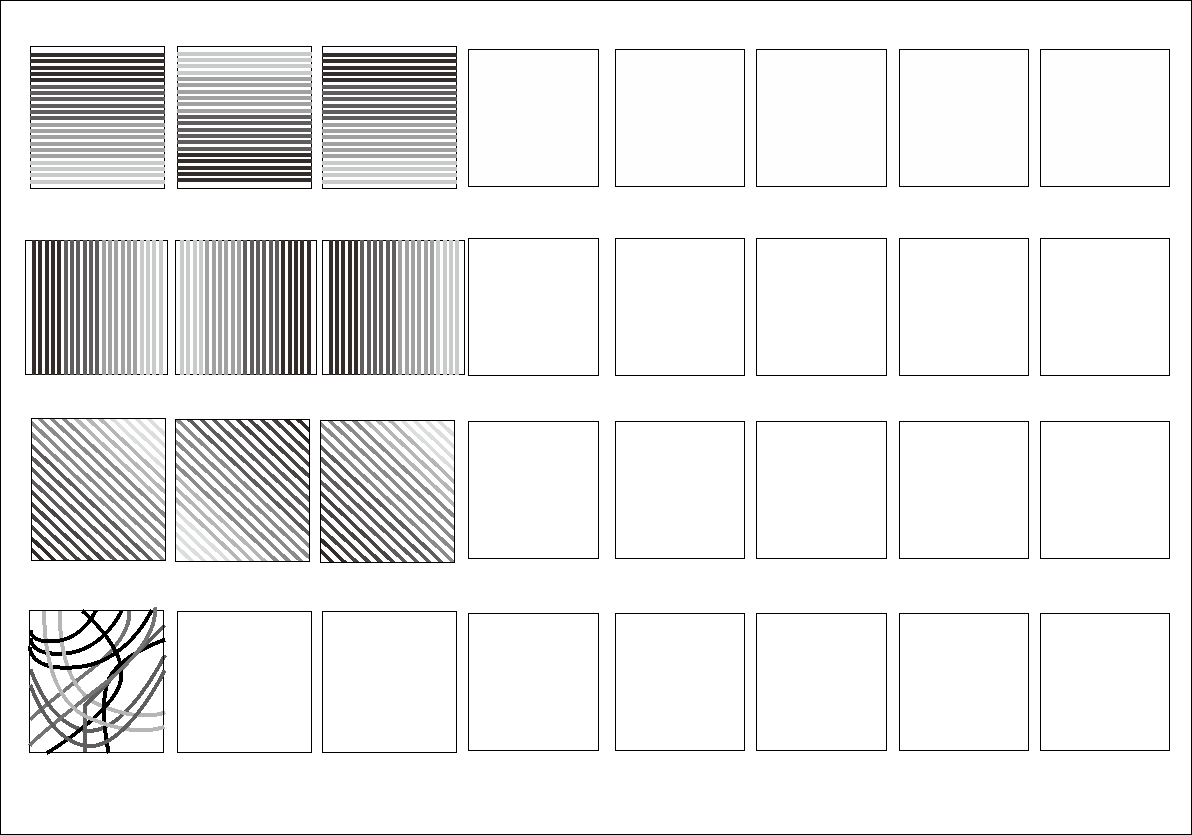 horizontal
vertical
diagonal
bebas
3. KOMPOSISI TITIK / DOT
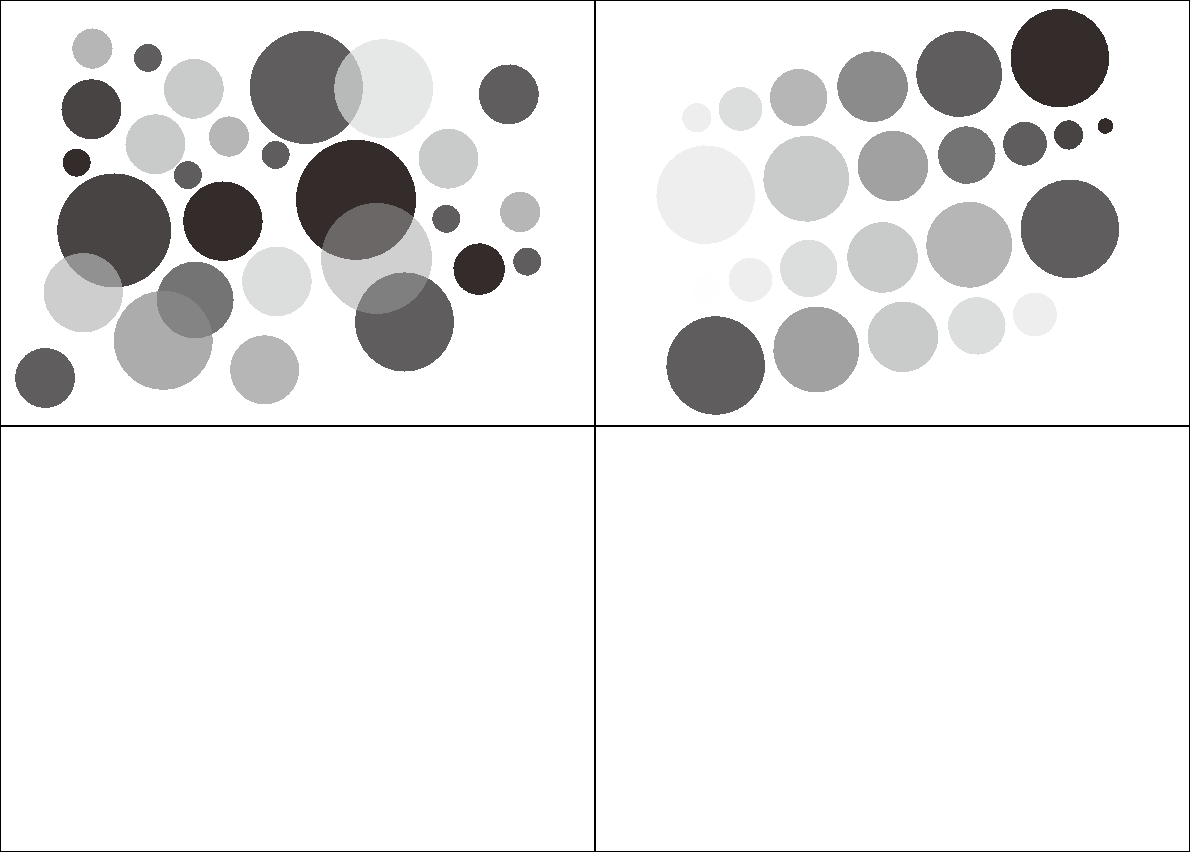 4. KOMPOSISI BIDANG PERSEGI
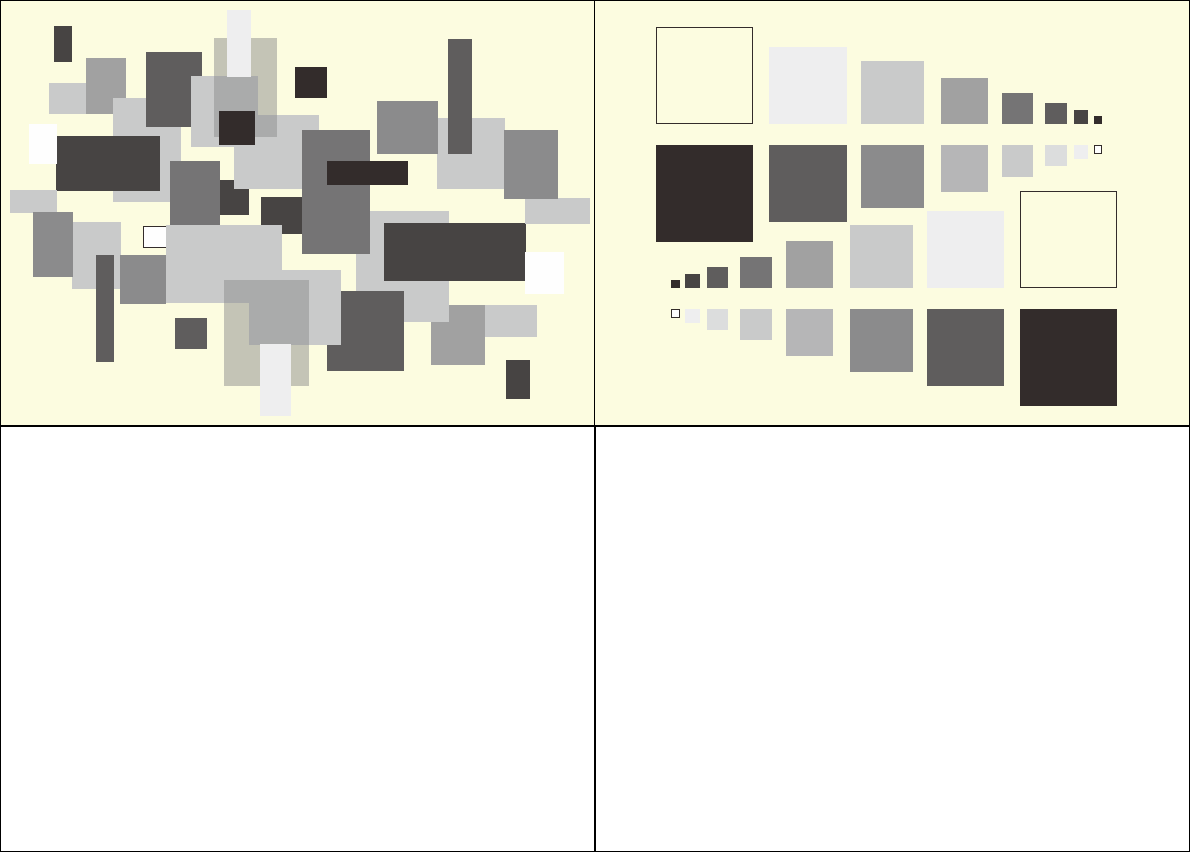 Syarat Pengumpulan Tugas
Selesai jam 15.00 di kelas masing-masing.
Hasil pekerjaan wajib rapi dan bersih.
3.  Lembar gambar tidak perlu dilepas dari sketchbook.